DGLVR Forms Update
12/17/2014
Toggle Fullscreen 
mode with this button
above
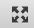 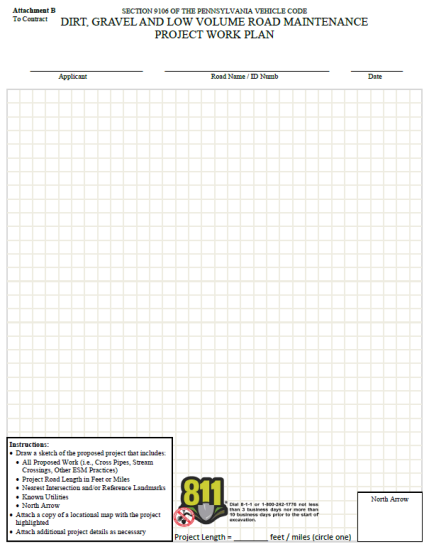 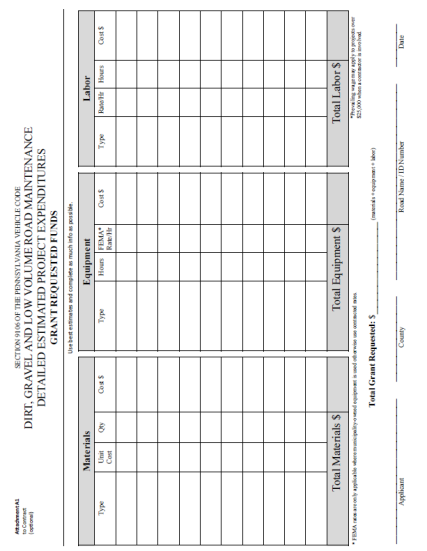 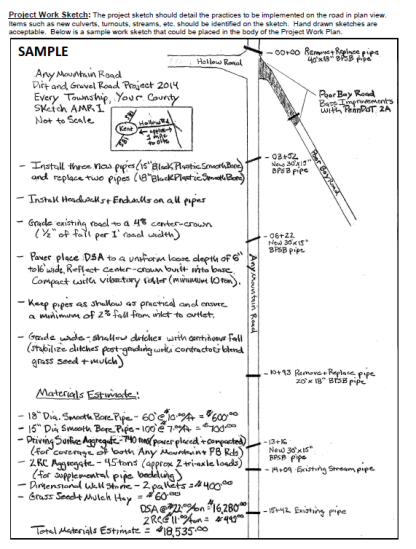 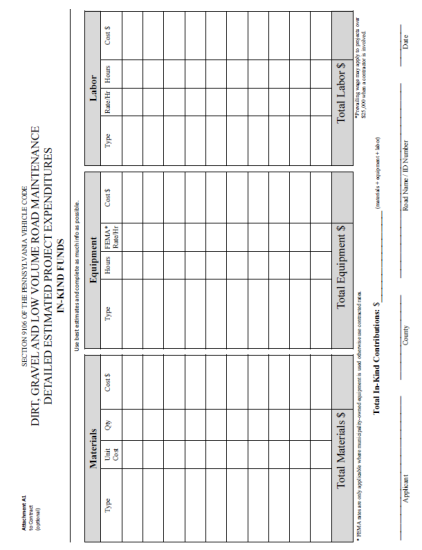 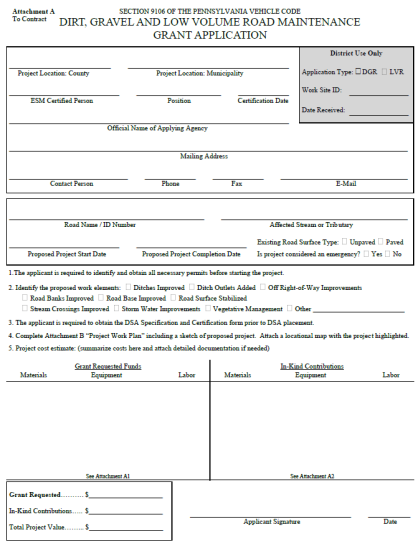 Use Chat box to ask Questions
http://metrocount.com
If you are reading this, then you are successfully seeing the webinar video. In addition to audio on the webinar, we have opened a phone conference line to allow attendees to listen and ask questions directly: 866-823-7699.  Please use either the webinar audio or conference line, but not both (will produce feedback)
Audio also available via phone: 866-823-7699
For assistance, call: 814-865-5355
1
Toggle Fullscreen 
mode with this button
above
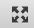 Use Chat box to ask Questions
Participant phone lines will be muted until after initial presentation
http://metrocount.com
Audio also available via phone: 866-823-7699
For assistance, call: 814-865-5355
2
Forms Update
Webinar, including Q&A, will be recorded and available later.  www.dirtandgravelroads.org
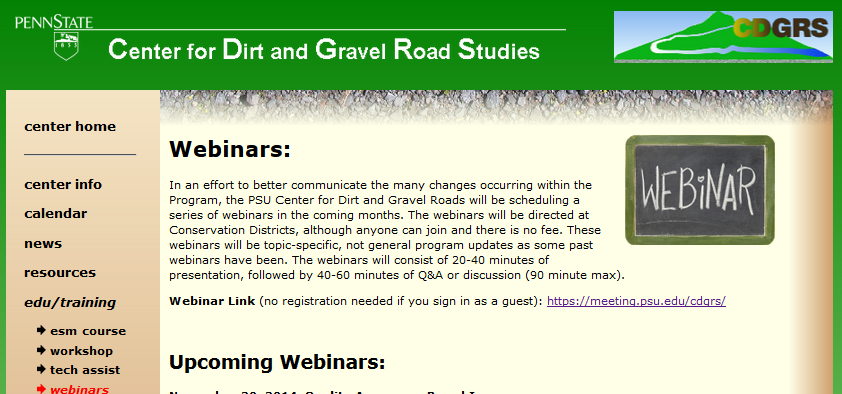 Audio also available via phone: 866-823-7699
For assistance, call: 814-865-5355
Introduction
Program Forms Update
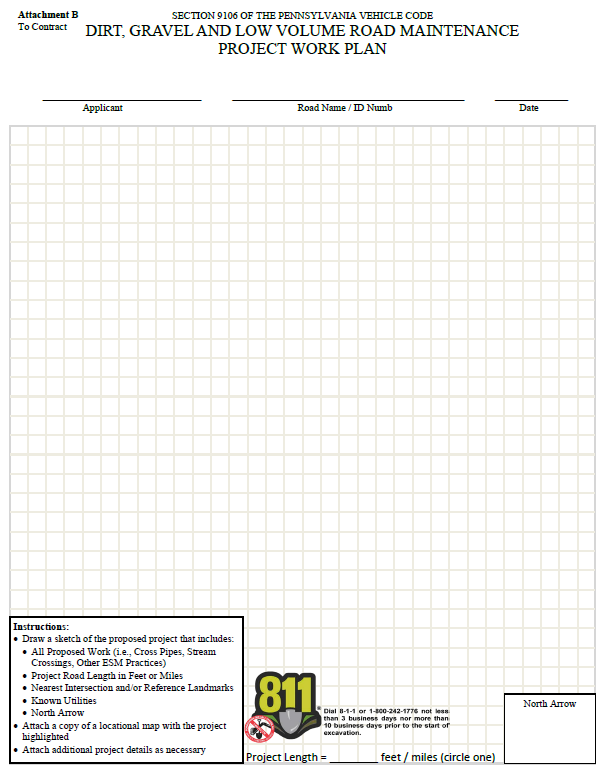 Background

Overview of Admin Manual

Walkthrough of forms
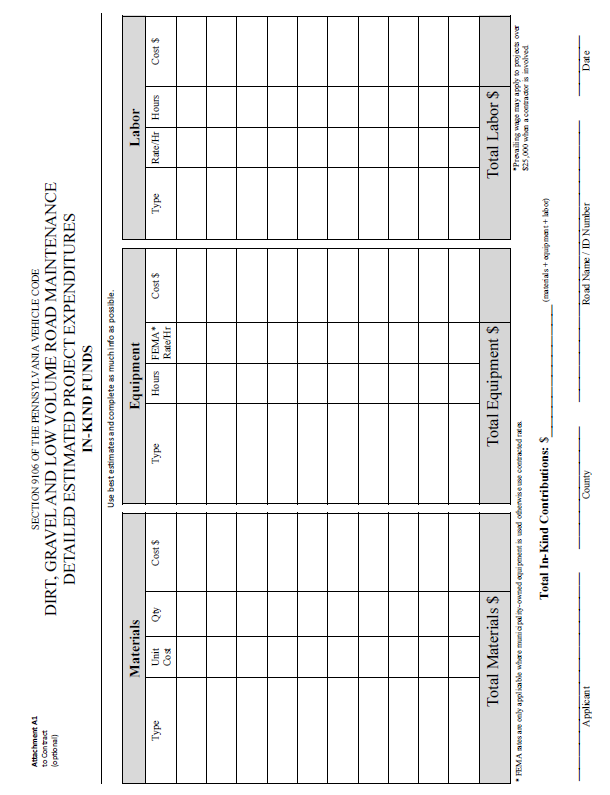 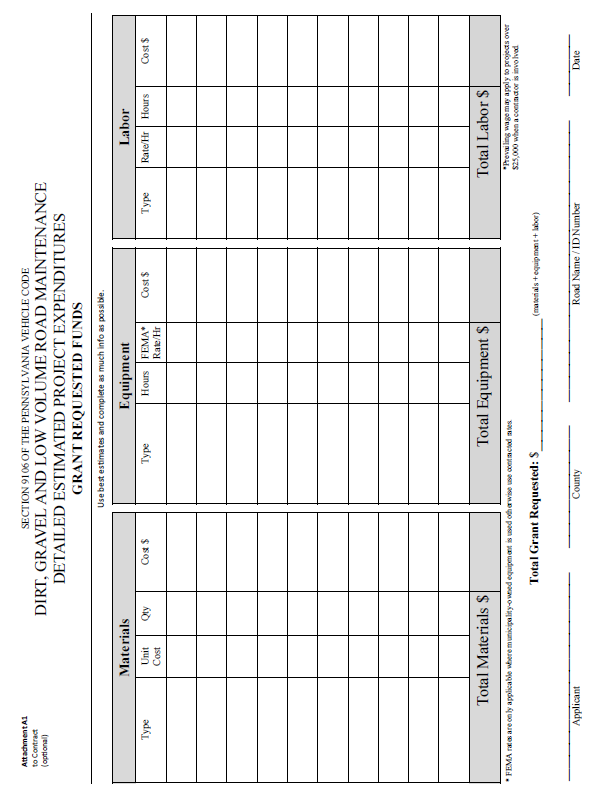 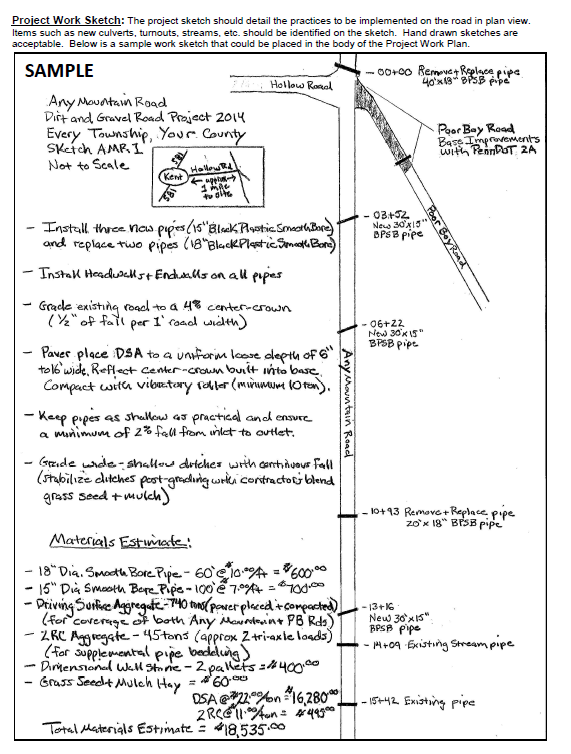 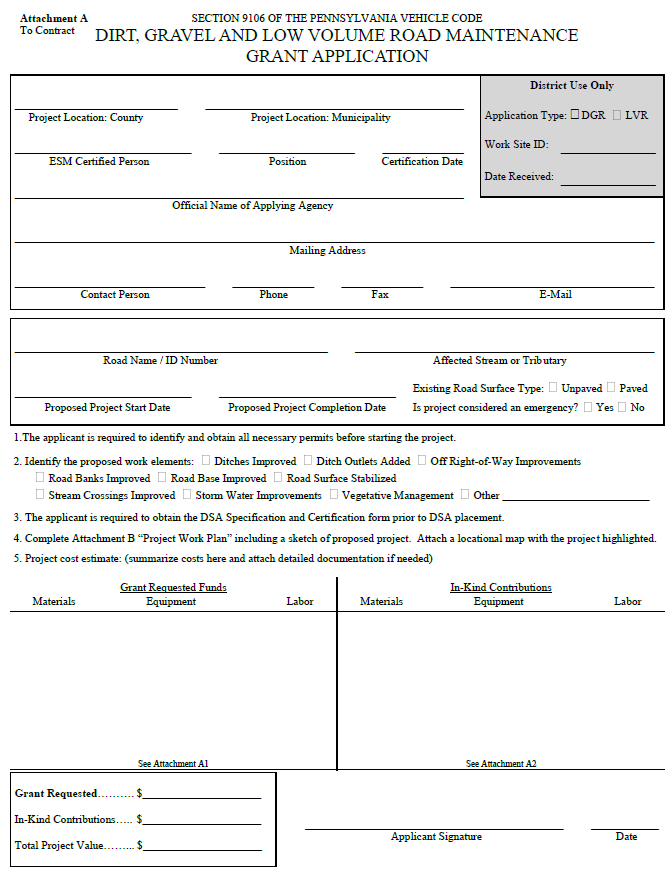 4
Forms Update
Background
Program Administrative Manual approved in November
As part of manual:
Many REVISED forms
Several NEW forms
Forms Update
Background
Program Administrative Manual approved in November
As part of manual:
Many REVISED forms
Several NEW forms
Purpose: Provide OVERVIEW of manual structure and forms with focus on what is new and revised.
Will not have time to go over every blank in every form.
Will not have time to get into policy details
Forms Update
E. Grant App, Work plan, Instructions
When do I start using the new forms…?
Forms Update
E. Grant App, Work plan, Instructions
When do I start using the new forms…?

NOW!

Finish out current contracts with old forms, use new forms for 2015 projects.
Introduction
Program Forms Update
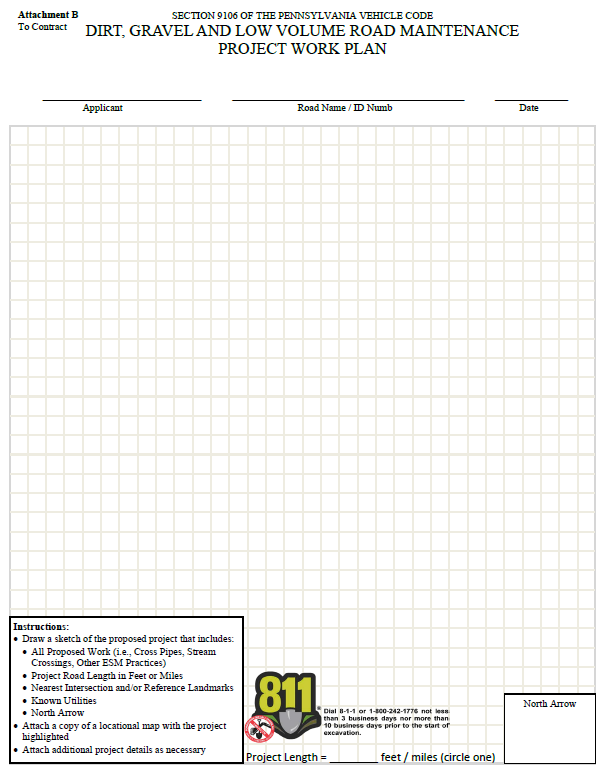 Background

Overview of Admin Manual

Walkthrough of forms
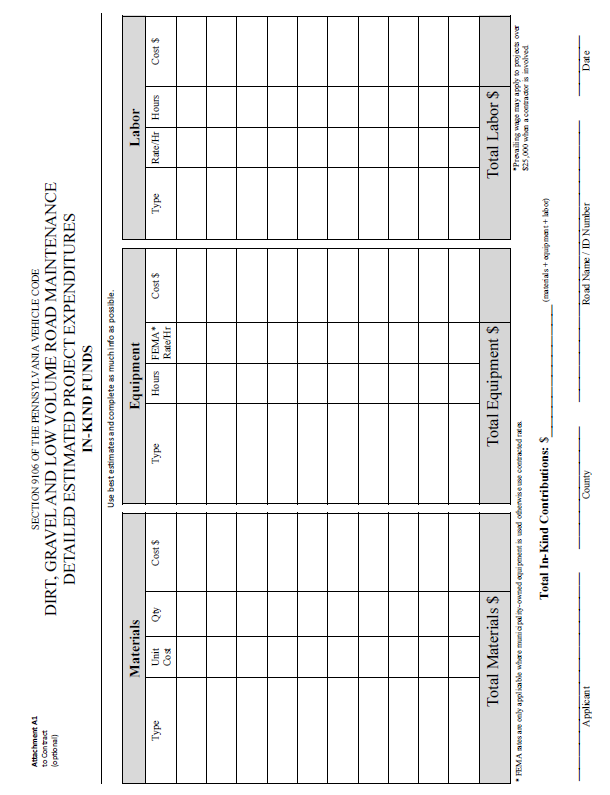 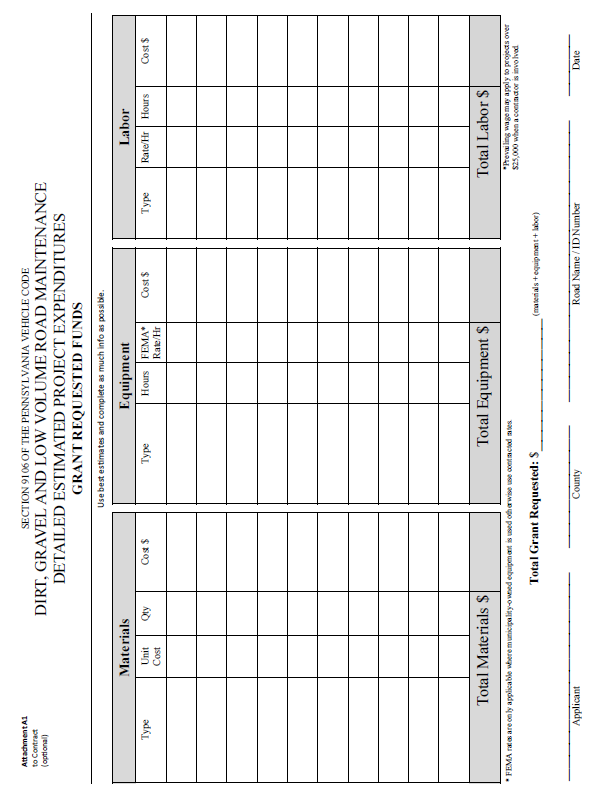 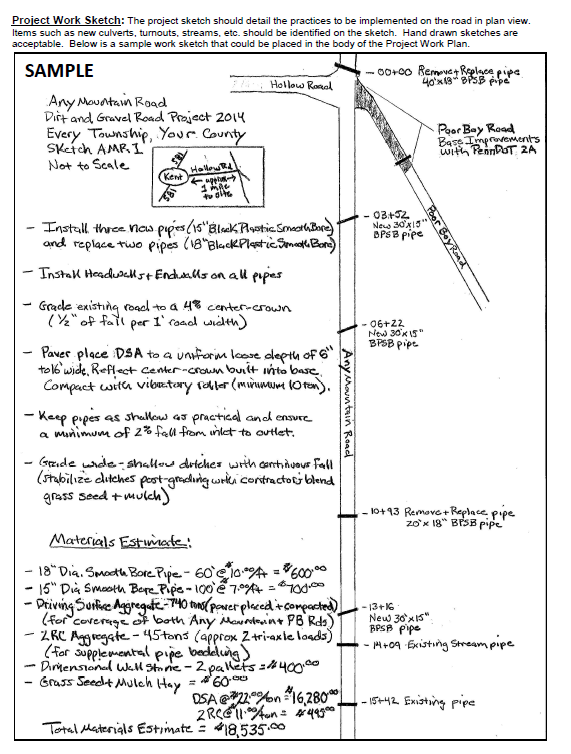 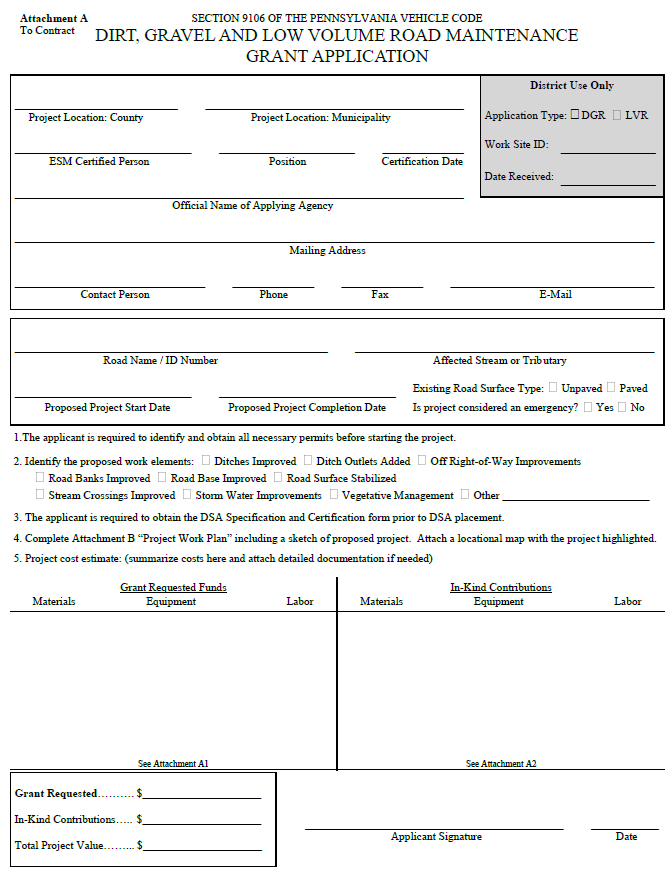 9
Forms Update
Background
DG&LVR Administrative Manual
Approved by SCC 11/12/14
Introduction
SCC Role
Conservation District Role
Quality Assurance Board Role
Applicant Role
Center for Dirt and Gravel Roads
Additional Policies
Permits and Other Requirements
Appendices

Available online.
Hard Copies being printed for CDs.
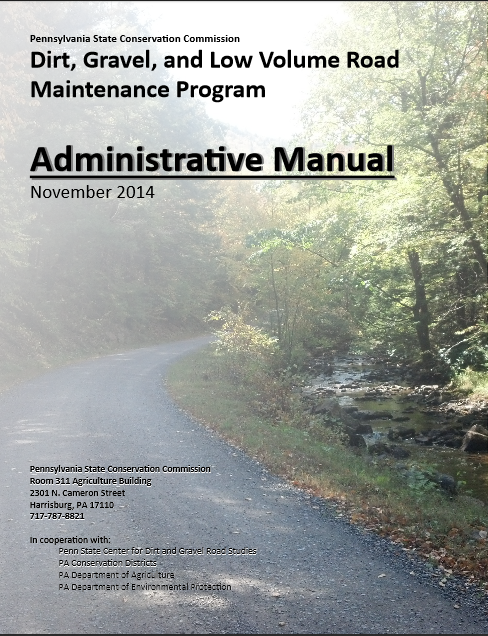 Poll
How familiar are you with the NEW 
Program Admin Manual?
http://metrocount.com
11
Forms Update
Admin Manual
DG&LVR Administrative Manual
Approved by SCC 11/12/14
Introduction
SCC Role
Conservation District Role
Quality Assurance Board Role
Applicant Role
Center for Dirt and Gravel Roads
Additional Policies
Permits and Other Requirements
Appendices

Available online.
Hard Copies being printed for CDs.
Introduction
3-page “Abstract” of the Program and the rest of the manual.

Program Structure

Program History

ESM Overview
Forms Update
Admin Manual
DG&LVR Administrative Manual
Approved by SCC 11/12/14
Introduction
SCC Role
Conservation District Role
Quality Assurance Board Role
Applicant Role
Center for Dirt and Gravel Roads
Additional Policies
Permits and Other Requirements
Appendices

Available online.
Hard Copies being printed for CDs.
SCC Role
3-page summary of SCC role

SCC Structure

Program Administration

QAQC
Forms Update
Admin Manual
DG&LVR Administrative Manual
Approved by SCC 11/12/14
Introduction
SCC Role
Conservation District Role
Quality Assurance Board Role
Applicant Role
Center for Dirt and Gravel Roads
Additional Policies
Permits and Other Requirements
Appendices

Available online.
Hard Copies being printed for CDs.
3) District Role
Over ½ of manual 

Receiving Funds
Accounting for Funds
Dispersing Funds to Grantees
CD Educational Opportunities
Program Eligibility
3.8 Administering Projects
GIS system
Annual Reports
Forms Update
Admin Manual
DG&LVR Administrative Manual
Approved by SCC 11/12/14
Introduction
SCC Role
Conservation District Role
Quality Assurance Board Role
Applicant Role
Center for Dirt and Gravel Roads
Additional Policies
Permits and Other Requirements
Appendices

Available online.
Hard Copies being printed for CDs.
4) QAB Role

Defines composition and function of QAB

Composition

Meeting Requirements

QAB Role in Projects

QAB Role in Policy
Forms Update
Admin Manual
DG&LVR Administrative Manual
Approved by SCC 11/12/14
Introduction
SCC Role
Conservation District Role
Quality Assurance Board Role
Applicant Role
Center for Dirt and Gravel Roads
Additional Policies
Permits and Other Requirements
Appendices

Available online.
Hard Copies being printed for CDs.
5) Applicant Role

Intentionally repeats previous material

Written “to” the applicant audience

Intended to be standalone to give to applicants.
Forms Update
Admin Manual
DG&LVR Administrative Manual
Approved by SCC 11/12/14
Introduction
SCC Role
Conservation District Role
Quality Assurance Board Role
Applicant Role
Center for Dirt and Gravel Roads
Additional Policies
Permits and Other Requirements
Appendices

Available online.
Hard Copies being printed for CDs.
6) Center Role

3-page overview of Center role and available services

Education

Outreach 

Technical Assistance

Documentation
Forms Update
Admin Manual
DG&LVR Administrative Manual
Approved by SCC 11/12/14
Introduction
SCC Role
Conservation District Role
Quality Assurance Board Role
Applicant Role
Center for Dirt and Gravel Roads
Additional Policies
Permits and Other Requirements
Appendices

Available online.
Hard Copies being printed for CDs.
7) Additional Policies

Policies that apply to certain circumstances:

Stream Crossing Replacement

Driving Surface Aggregate

Paved LVR-Specific Policies
Forms Update
Admin Manual
DG&LVR Administrative Manual
Approved by SCC 11/12/14
Introduction
SCC Role
Conservation District Role
Quality Assurance Board Role
Applicant Role
Center for Dirt and Gravel Roads
Additional Policies
Permits and Other Requirements
Appendices

Available online.
Hard Copies being printed for CDs.
8) Permits

Brief overview of permit issues related to Program projects.
Forms Update
Admin Manual
DG&LVR Administrative Manual
Approved by SCC 11/12/14
Introduction
SCC Role
Conservation District Role
Quality Assurance Board Role
Applicant Role
Center for Dirt and Gravel Roads
Additional Policies
Permits and Other Requirements
Appendices

Available online.
Hard Copies being printed for CDs.
Appendices

Program forms and policies

Will be focus of the rest of this webinar.
Introduction
Program Forms Update
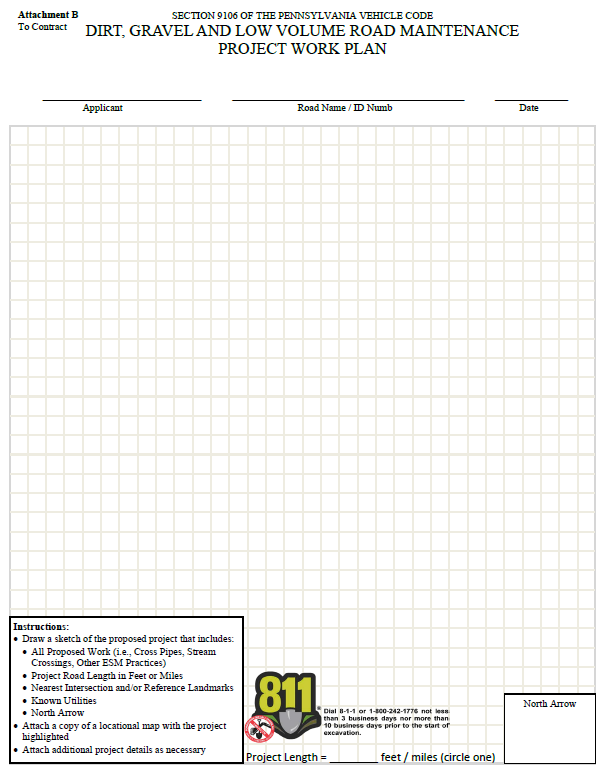 Background

Overview of Admin Manual

Walkthrough of forms
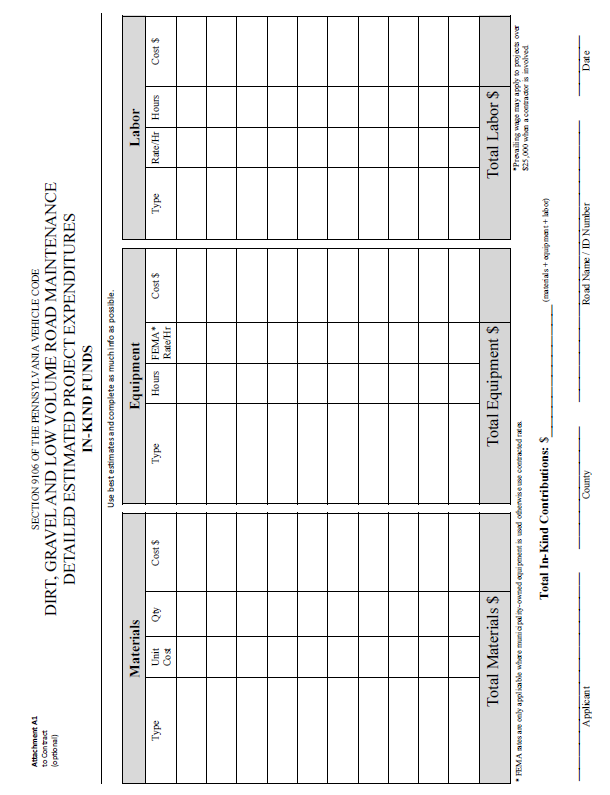 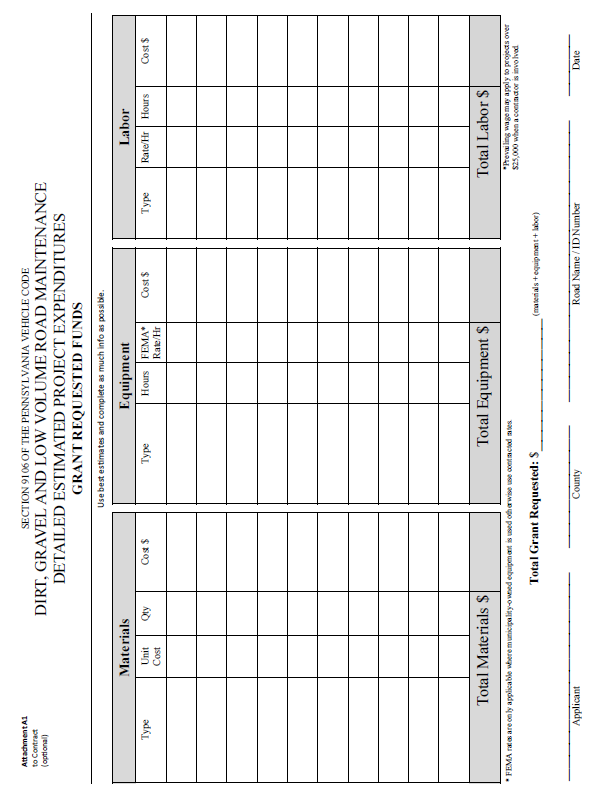 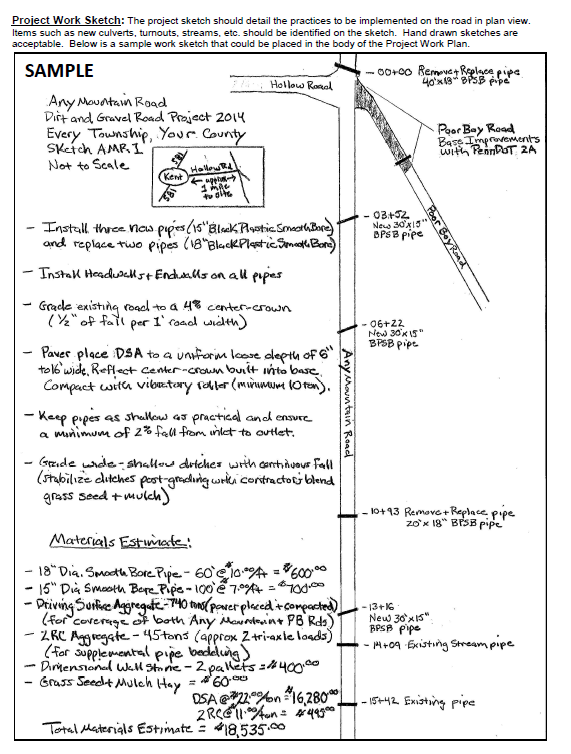 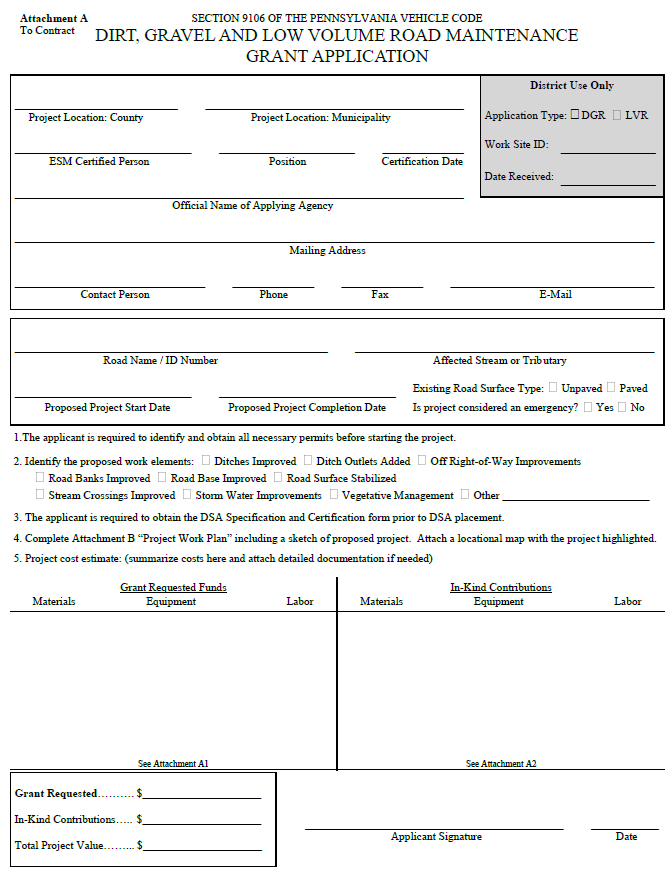 21
A.	Dirt Gravel, And Low Volume Road Program Law 9106
B.	Commission Statement Of Policy	
C.	5 Year Agreement Between Districts And Commission
D.	New-hire Program Guide revised 	
E.	Grant Application, Work Plan & Instructions revised	
F.	Contract & Instructions	revised
G.	General Contract Provisions	
H.	Contract Amendment & Instructions revised
I.	Schedule Of Payments	
J.	Project Completion Report And Instructions revised 	
K.	Replenishment Request Form revised 	
L.	Traffic Count Validation/Instructions new	
M.	Stream Crossing Evaluation/Instructions new
N.	DSA Specification And Certification
O.	Off Row Consent Form new 	
P.	QAQC Documents
Q.	Project Ranking Criteria	
R.	Allocation Formula Details
S.	Definitions
T.	Contact Information
Manual Appendices
A.	Dirt Gravel, And Low Volume Road Program Law 9106
B.	Commission Statement Of Policy	
C.	5 Year Agreement Between Districts And Commission
D.	New-hire Program Guide revised 	
E.	Grant Application, Work Plan & Instructions revised	
F.	Contract & Instructions	revised
G.	General Contract Provisions	
H.	Contract Amendment & Instructions revised
I.	Schedule Of Payments	
J.	Project Completion Report And Instructions revised 	
K.	Replenishment Request Form revised 	
L.	Traffic Count Validation/Instructions new	
M.	Stream Crossing Evaluation/Instructions new
N.	DSA Specification And Certification
O.	Off Row Consent Form new 	
P.	QAQC Documents
Q.	Project Ranking Criteria	
R.	Allocation Formula Details
S.	Definitions
T.	Contact Information
Manual Appendices
Not reviewing unchanged forms
Forms Update
Appendices
Manual Appendices
D.	New-hire Program Guide revised 	
E.	Grant Application, Work Plan & Instructions revised	
F.	Contract & Instructions	revised
G.	General Contract Provisions	
H.	Contract Amendment & Instructions revised
I.	Schedule Of Payments	
J.	Project Completion Report And Instructions revised 	
K.	Replenishment Request Form revised 	
L.	Traffic Count Validation/Instructions new	
M.Stream Crossing Evaluation/Instructions new
O.	Off Row Consent Form new
Project
Forms
Forms Update
D. New Hire Guide
2 page “cheat sheet” for new CD hires.
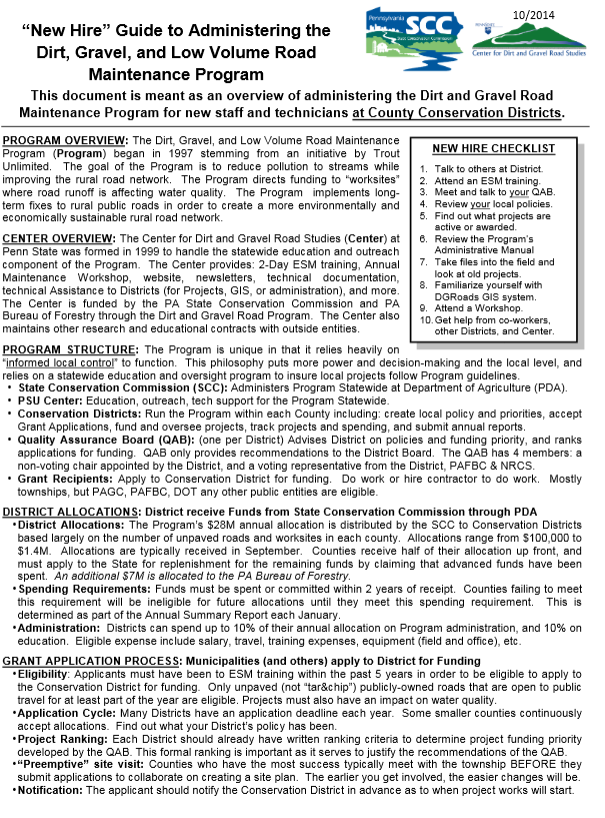 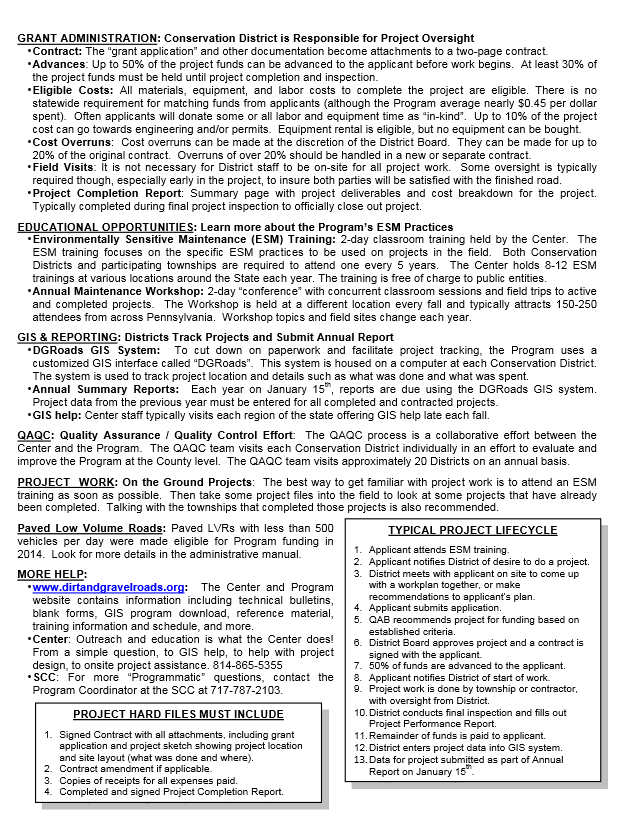 Minor Changes
Forms Update
Appendices
D.	New-hire Program Guide revised 	
E.	Grant Application, Work Plan & Instructions revised	
F.	Contract & Instructions	revised
G.	General Contract Provisions	
H.	Contract Amendment & Instructions revised
I.	Schedule Of Payments	
J.	Project Completion Report And Instructions revised 	
K.	Replenishment Request Form revised 	
L.	Traffic Count Validation/Instructions new	
M.Stream Crossing Evaluation/Instructions new
O.	Off Row Consent Form new
Project
Forms
Forms Update
E. Grant App, Work plan, Instructions
Grant app and forms used to apply to CD
Revised project-specific Grant Application
NEW optional cost summary forms
Revised Project Sketch (back of grant app)
New Instructions for all forms
Forms Update
E. Grant App, Work plan, Instructions
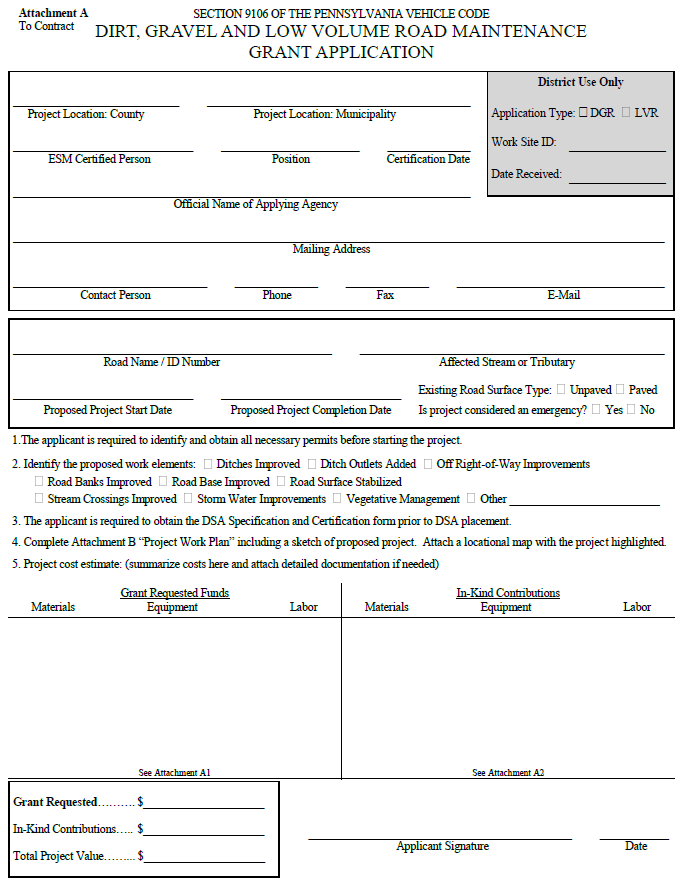 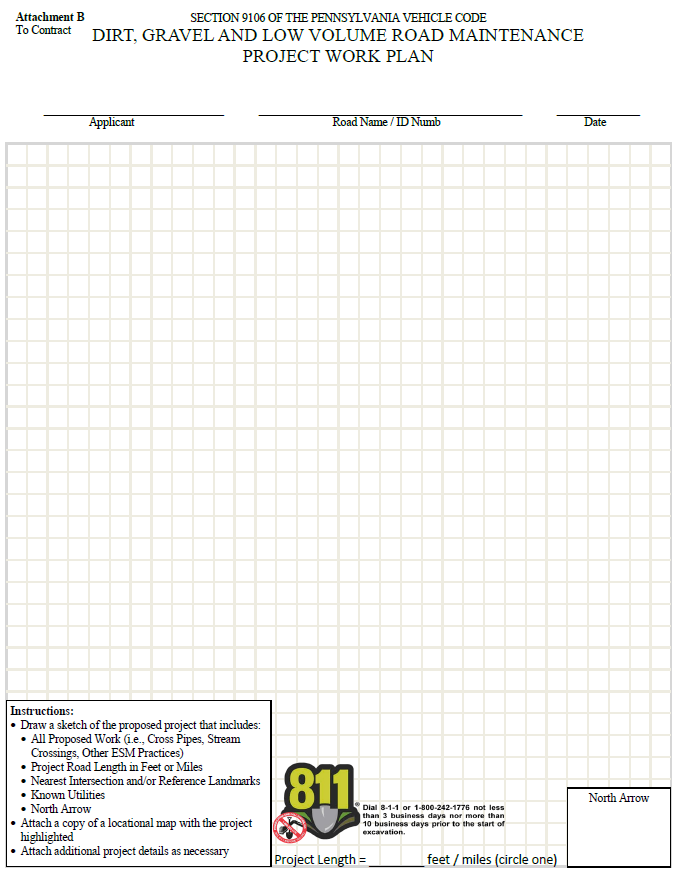 Grant Application (front)
Project Sketch 
(back)
2 page “cheat sheet” for new CD hires.
Forms Update
E. Grant App, Work plan, Instructions
Grant App - Top
NEW District Use Only Box
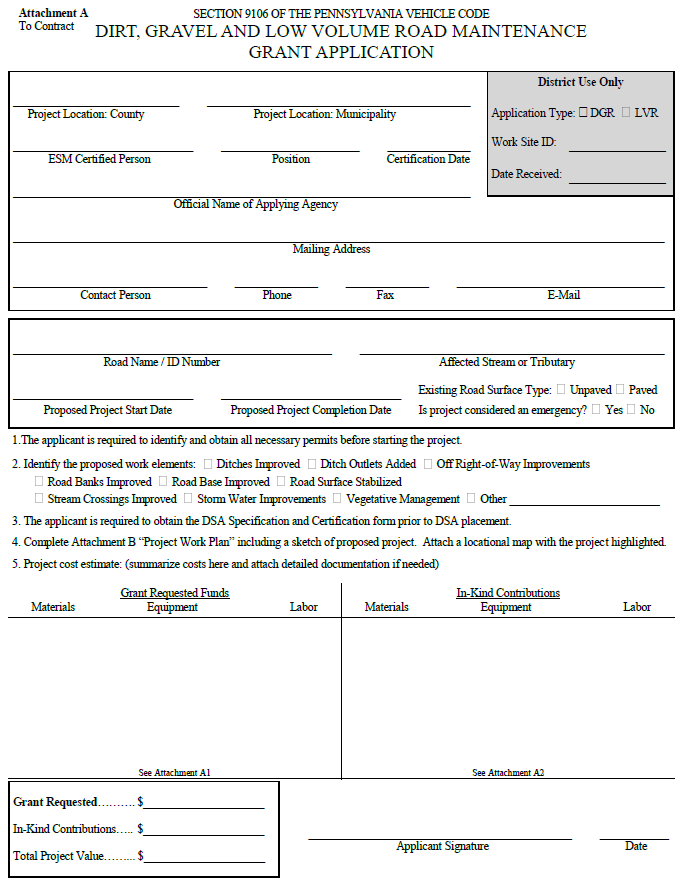 2 page “cheat sheet” for new CD hires.
Applicant Info
Project Info
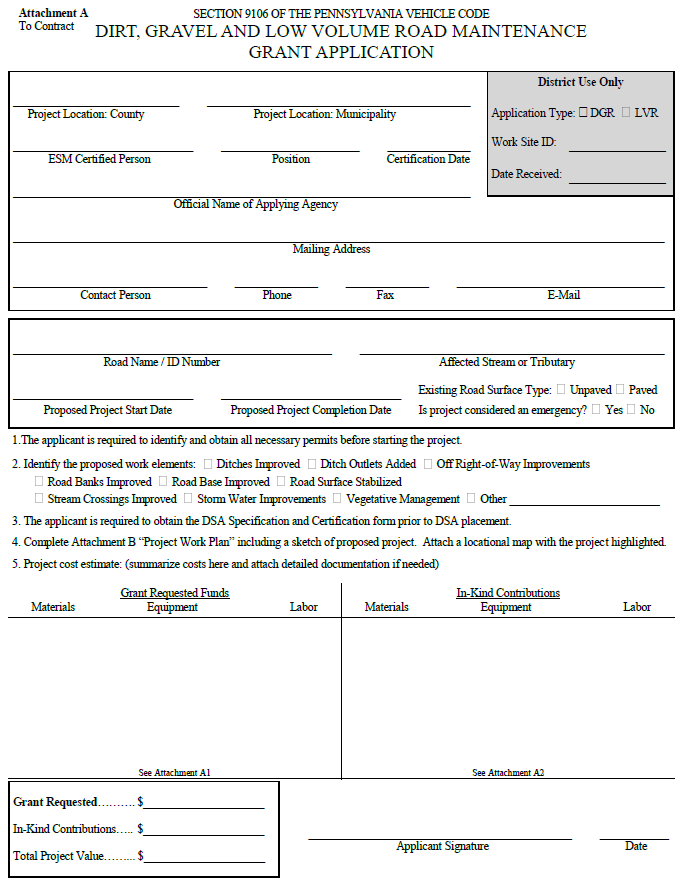 Forms Update
E. Grant App, Work plan, Instructions
Grant App - Bottom
Questions changed slightly
2 page “cheat sheet” for new CD hires.
Additional Cost Sheets Available
Cost Summary
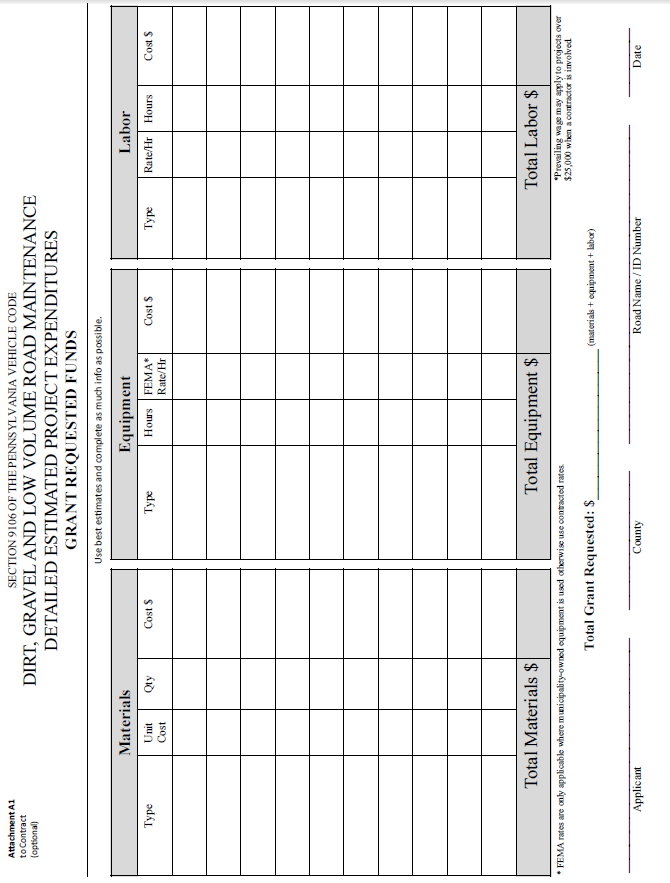 Forms Update
E. Grant App, Work plan, Instructions
NEW OPTIONAL Form
2 page “cheat sheet” for new CD hires.
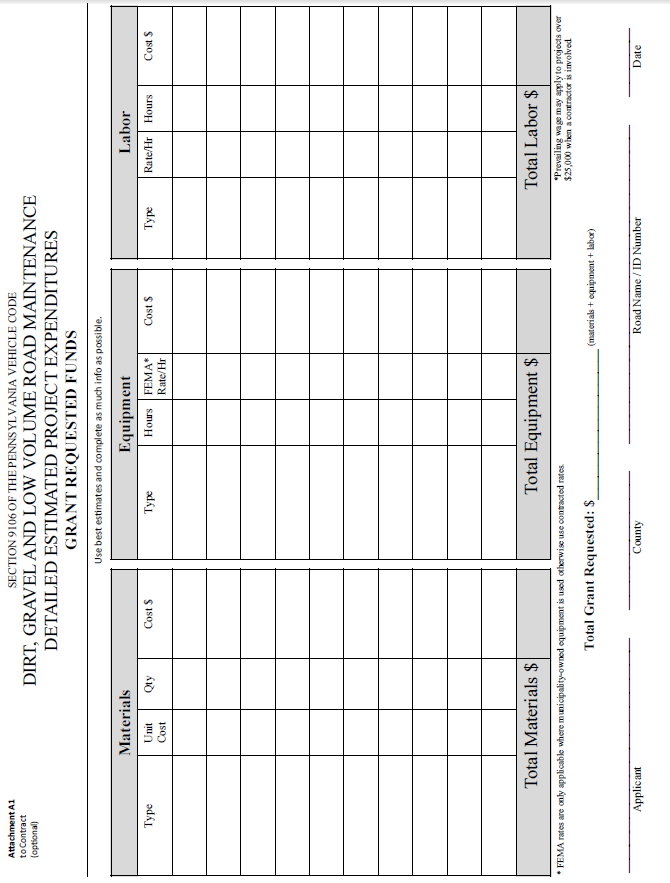 Forms Update
E. Grant App, Work plan, Instructions
NEW OPTIONAL Form
Bottom of Grant Application
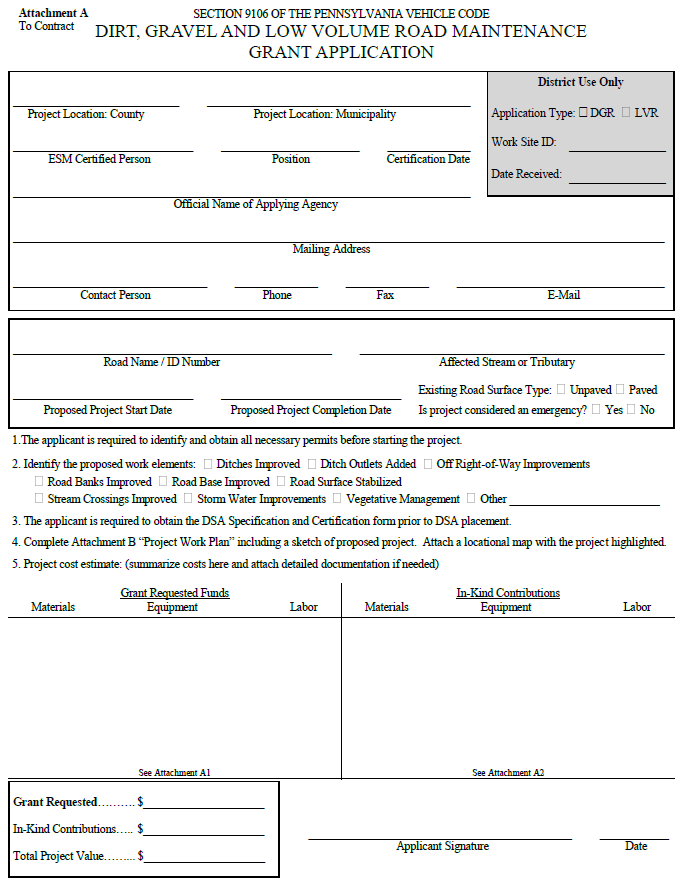 2 page “cheat sheet” for new CD hires.
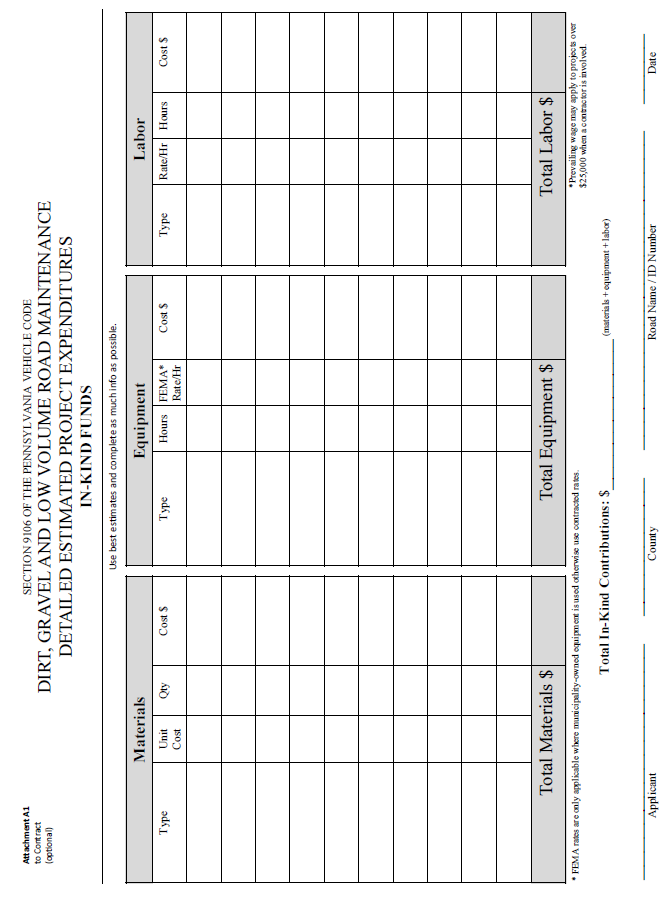 Forms Update
E. Grant App, Work plan, Instructions
NEW OPTIONAL Form
2 page “cheat sheet” for new CD hires.
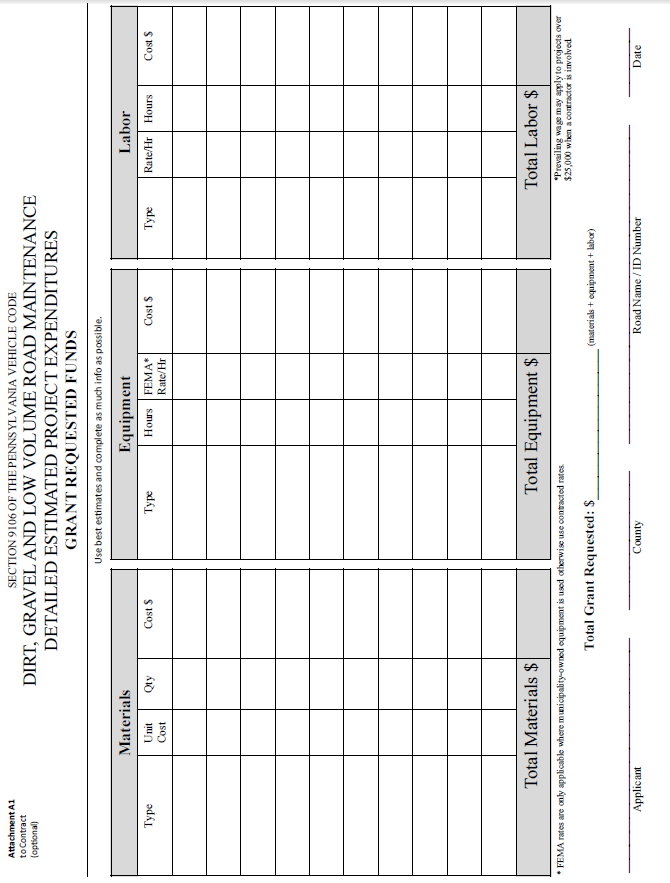 Forms Update
E. Grant App, Work plan, Instructions
NEW OPTIONAL Form
Bottom of Grant Application
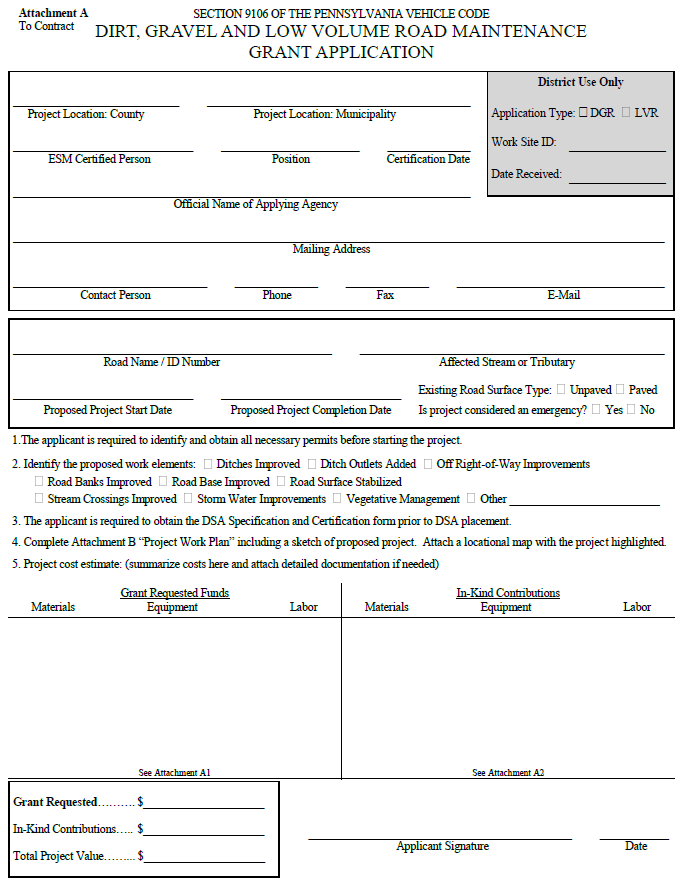 2 page “cheat sheet” for new CD hires.
Forms Update
E. Grant App, Work plan, Instructions
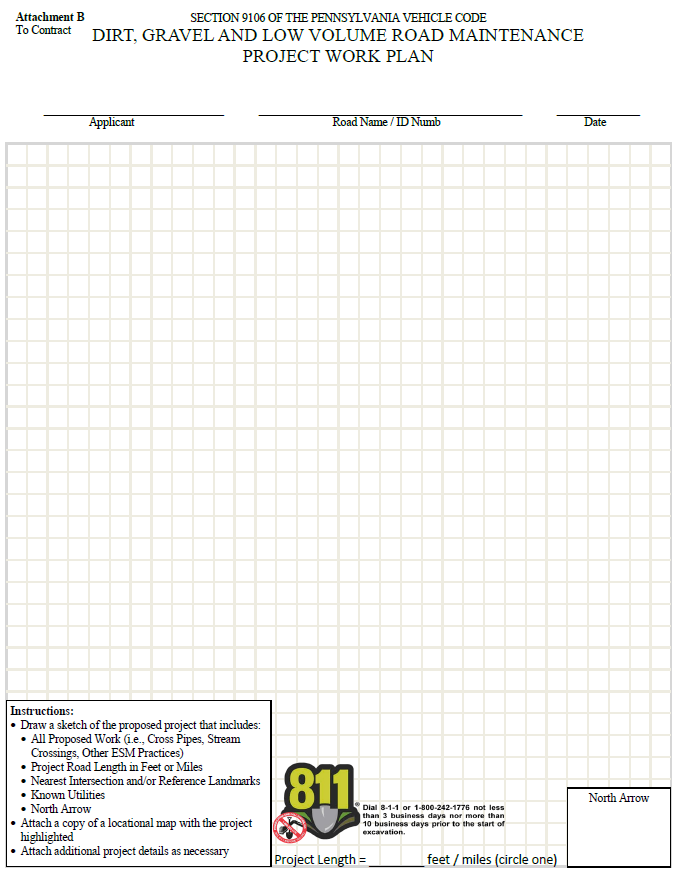 Project Sketch 
(back of grant app)
2 page “cheat sheet” for new CD hires.
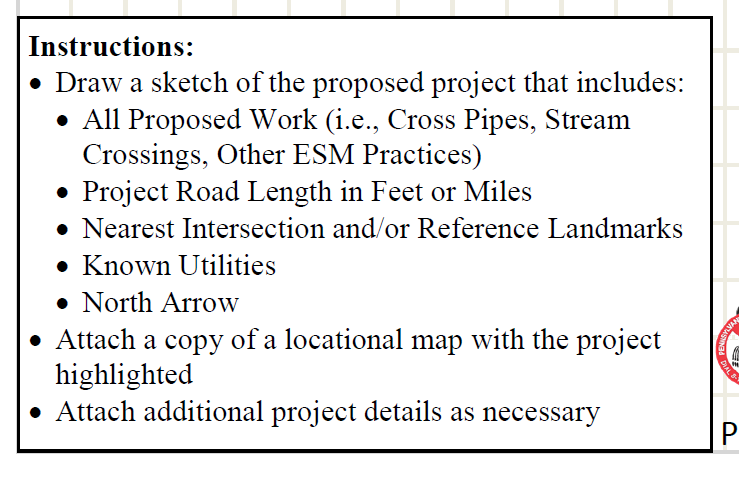 Forms Update
E. Grant App, Work plan, Instructions
Grant App Instructions, Sample Sketch
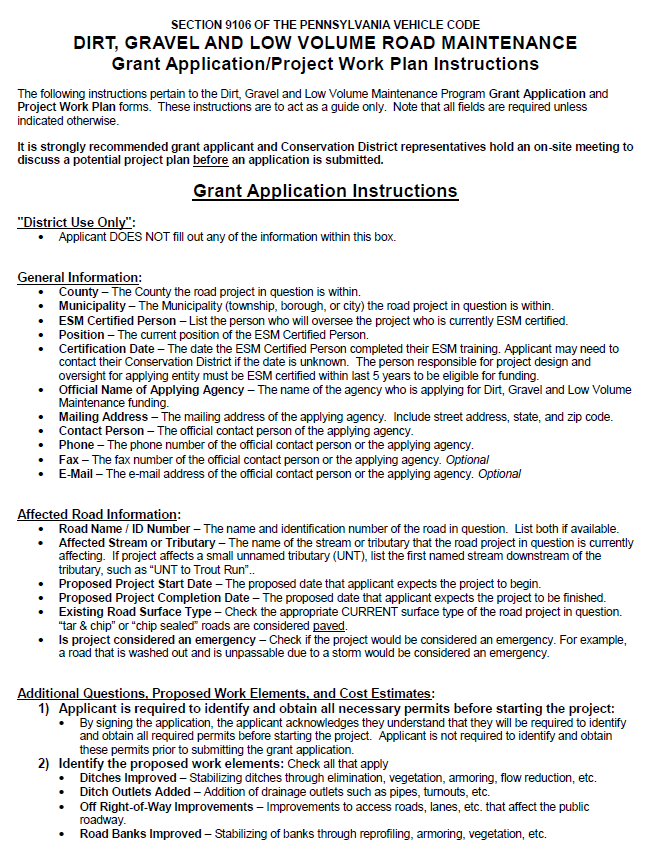 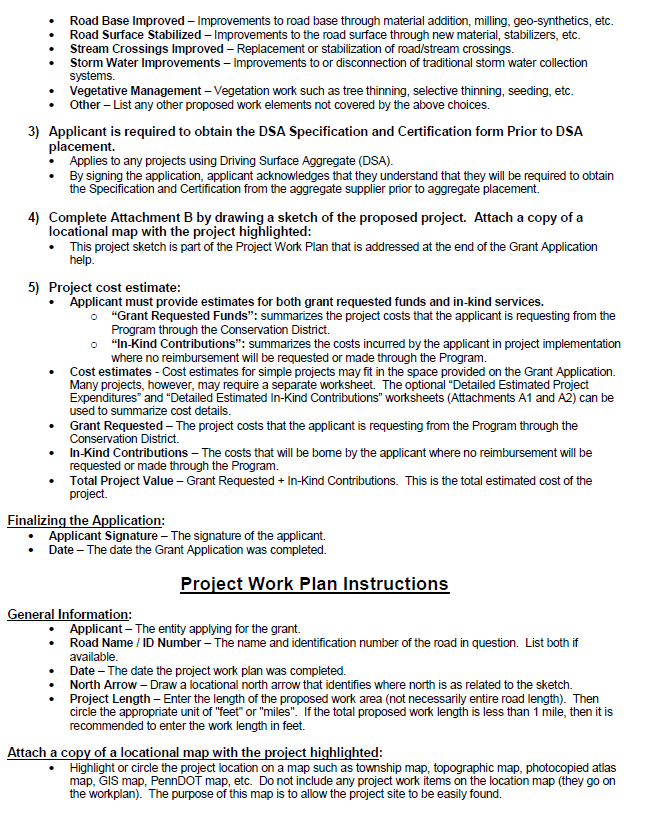 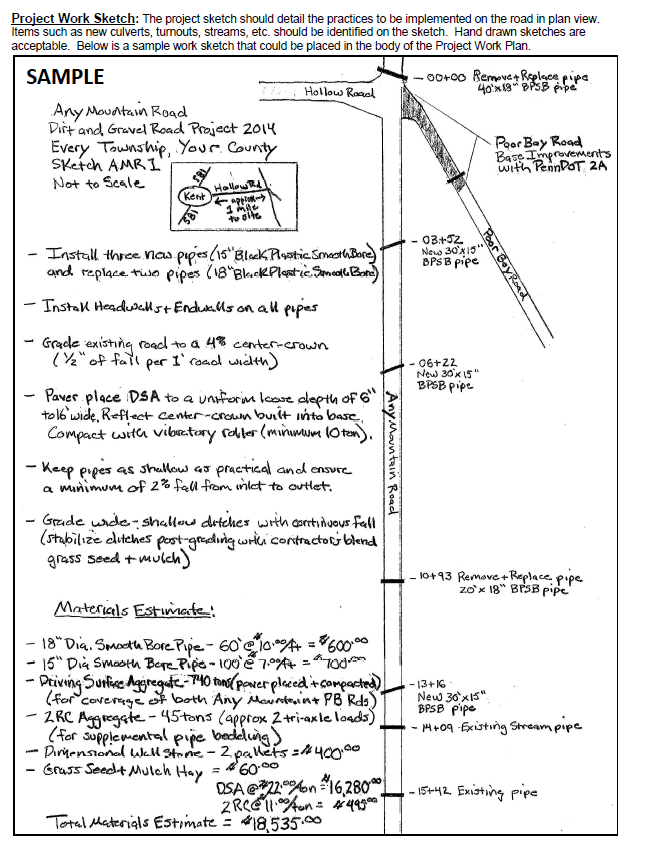 2 page “cheat sheet” for new CD hires.
Forms Update
E. Grant App, Work plan, Instructions
New forms and instructions available online
Will provide link at end
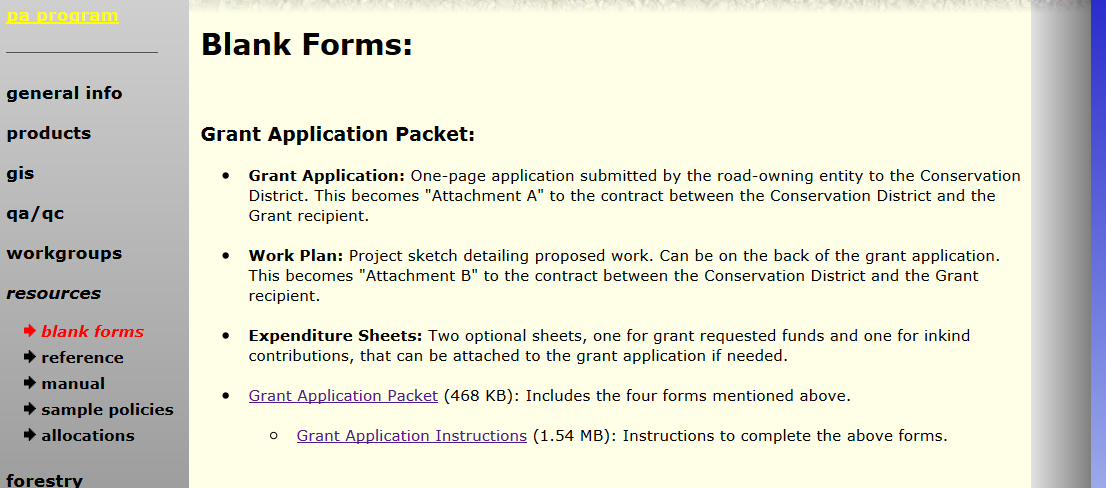 Forms Update
Appendices
D.	New-hire Program Guide revised 	
E.	Grant Application, Work Plan & Instructions revised	
F.	Contract & Instructions	revised
G.	General Contract Provisions	
H.	Contract Amendment & Instructions revised
I.	Schedule Of Payments	
J.	Project Completion Report And Instructions revised 	
K.	Replenishment Request Form revised 	
L.	Traffic Count Validation/Instructions new	
M.Stream Crossing Evaluation/Instructions new
O.	Off Row Consent Form new
Project
Forms
Forms Update
E. Contract
2-page contract between CD and grantee
Minor changes
CDs can add provisions
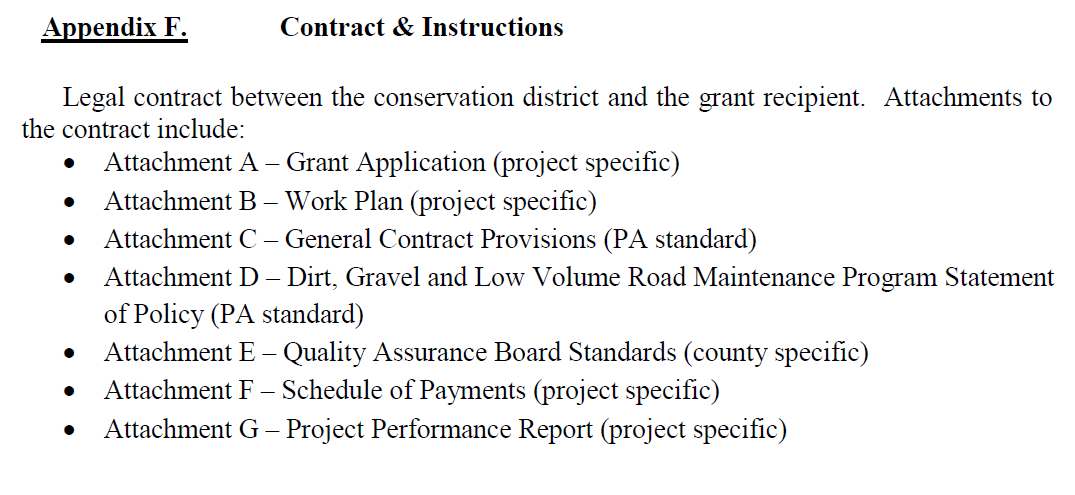 Grant App Instructions, Sample Sketch
Forms Update
E. Contract
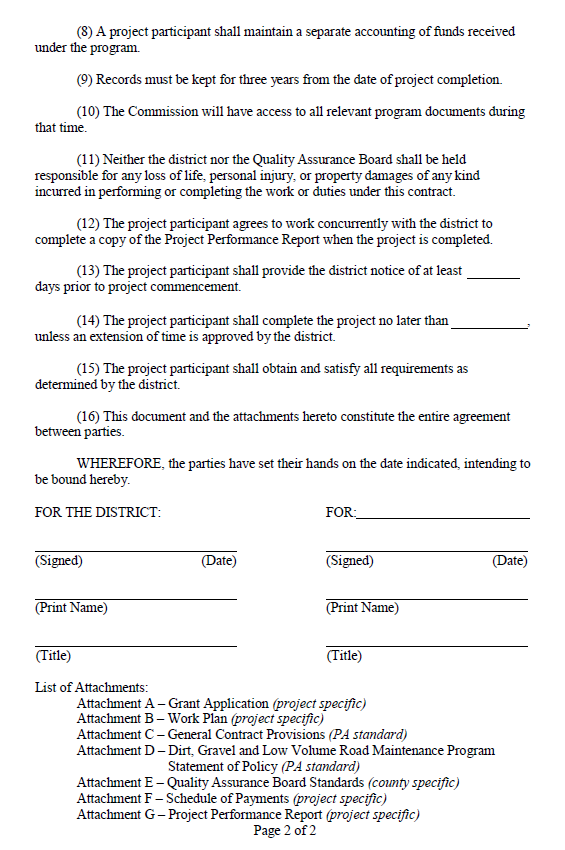 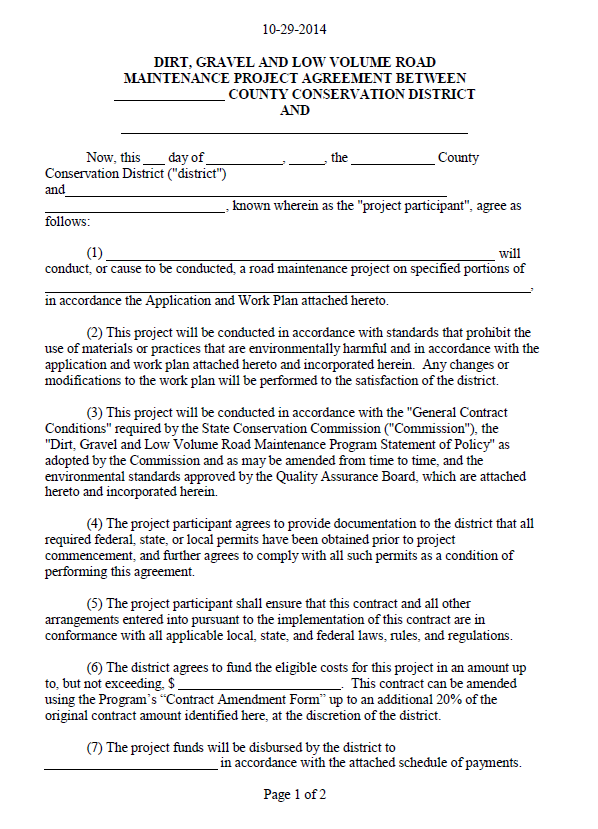 2 page “cheat sheet” for new CD hires.
Grant App Instructions, Sample Sketch
Forms Update
E. Contract
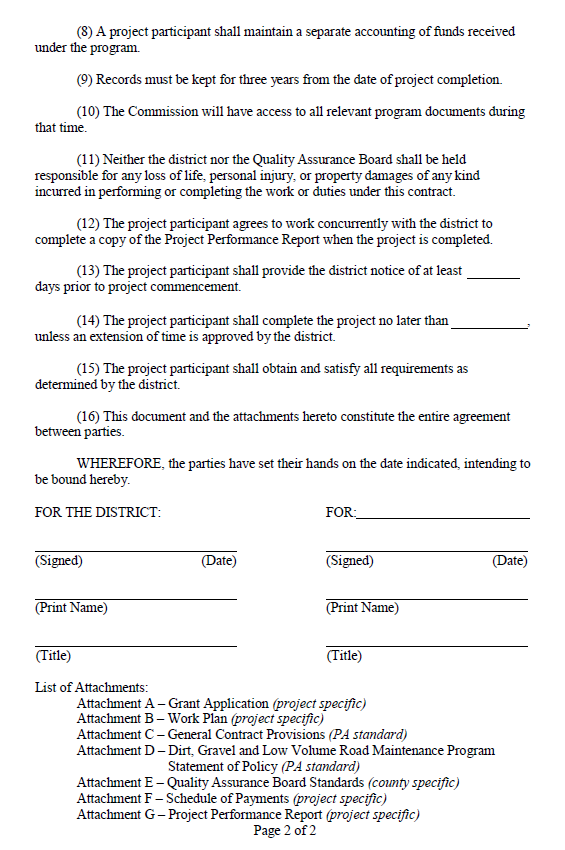 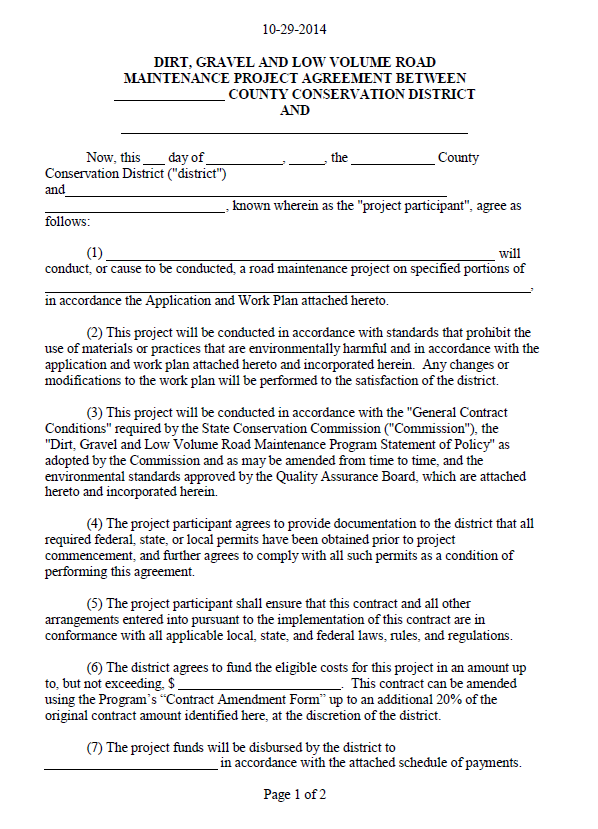 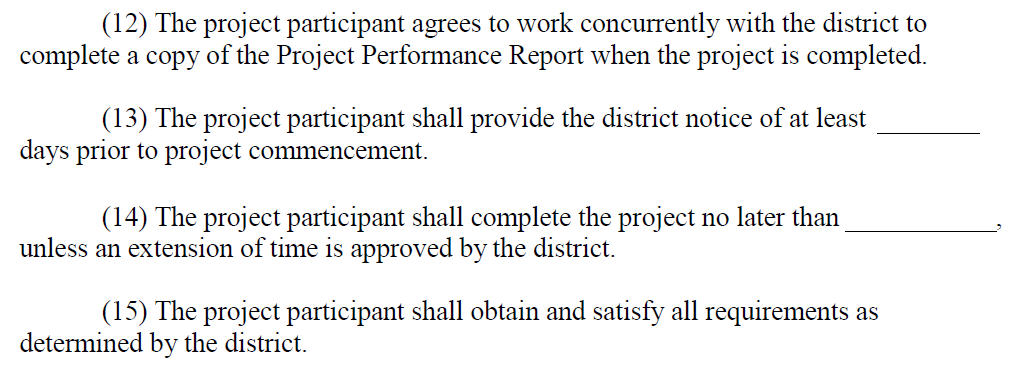 2 page “cheat sheet” for new CD hires.
Forms Update
E. Contract
2-page contract between CD and grantee
CDs can add provisions to contract
Need to be approved by your solicitor.
Need to notify SCC.
Forms Update
Appendices
D.	New-hire Program Guide revised 	
E.	Grant Application, Work Plan & Instructions revised	
F.	Contract & Instructions	revised
G.	General Contract Provisions	
H.	Contract Amendment & Instructions revised
I.	Schedule Of Payments	
J.	Project Completion Report And Instructions revised 	
K.	Replenishment Request Form revised 	
L.	Traffic Count Validation/Instructions new	
M.Stream Crossing Evaluation/Instructions new
O.	Off Row Consent Form new
Project
Forms
Forms Update
F. General Contract Provisions
2 pages of legal provisions that attach to contract
NO changes
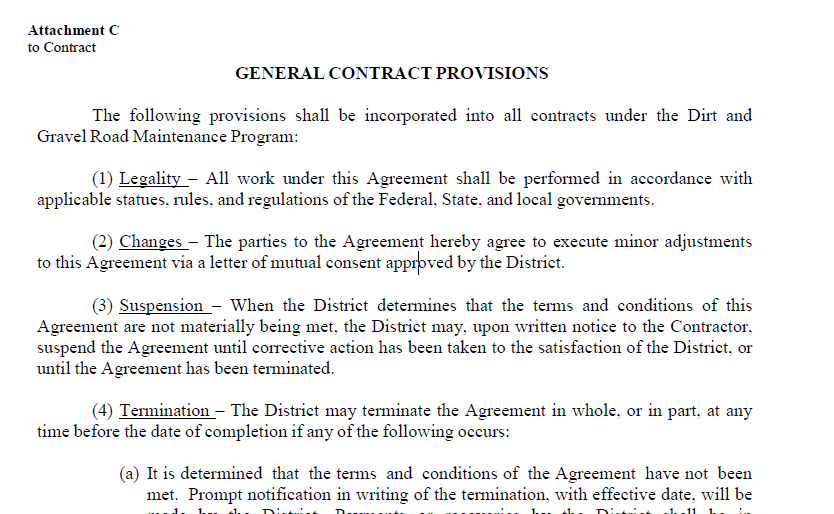 Forms Update
Appendices
D.	New-hire Program Guide revised 	
E.	Grant Application, Work Plan & Instructions revised	
F.	Contract & Instructions	revised
G.	General Contract Provisions	
H.	Contract Amendment & Instructions revised
I.	Schedule Of Payments	
J.	Project Completion Report And Instructions revised 	
K.	Replenishment Request Form revised 	
L.	Traffic Count Validation/Instructions new	
M.Stream Crossing Evaluation/Instructions new
O.	Off Row Consent Form new
Project
Forms
Forms Update
H. Contract Amendment
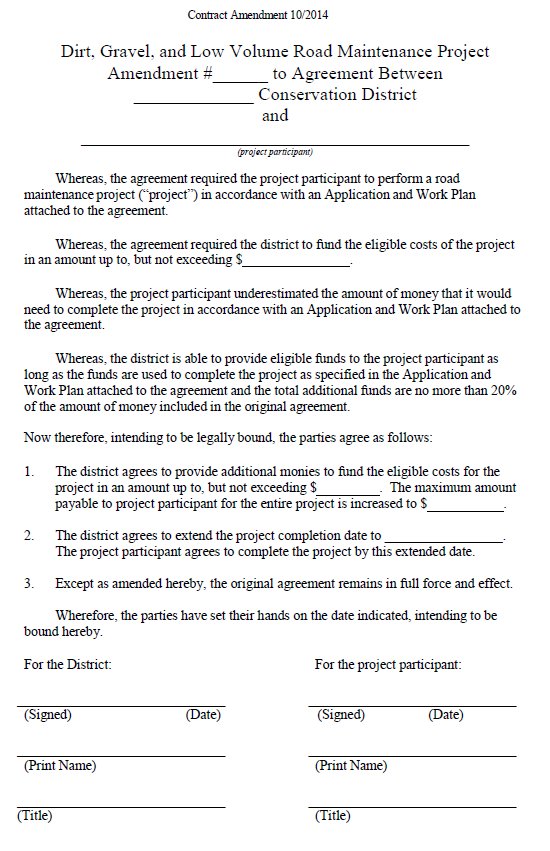 One-page amendment to contract between CD and grantee.
Minor changes
Forms Update
H. Contract Amendment
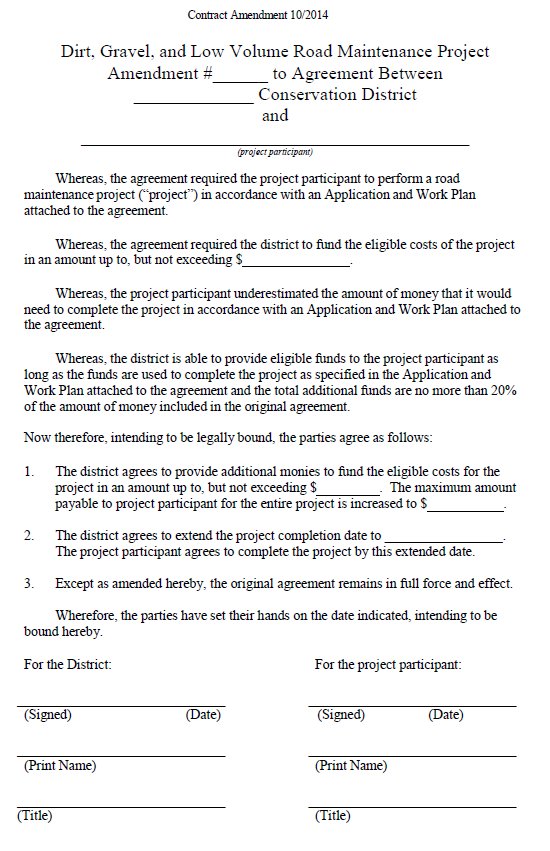 Limit increased from 10% to 20% of contract
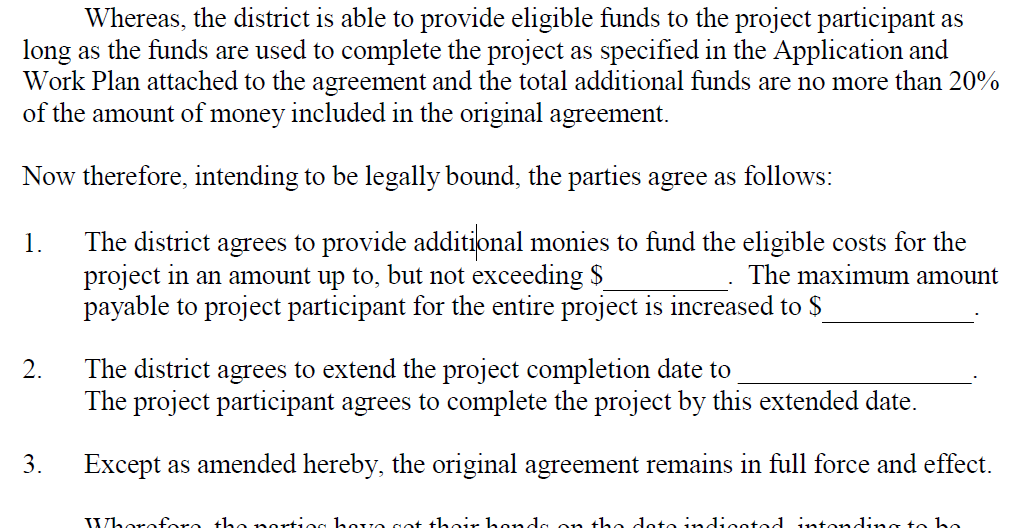 Can now be used to extend completion date.
Forms Update
H. Contract Amendment
NEW Amendment Instructions
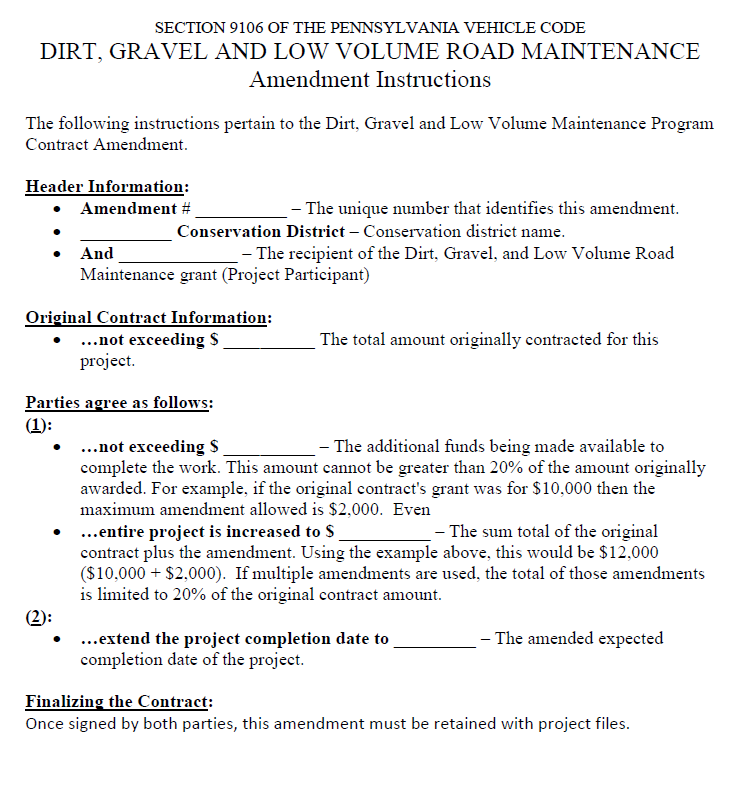 Can now be used to extend completion date.
Forms Update
Appendices
D.	New-hire Program Guide revised 	
E.	Grant Application, Work Plan & Instructions revised	
F.	Contract & Instructions	revised
G.	General Contract Provisions	
H.	Contract Amendment & Instructions revised
I.	Schedule Of Payments	
J.	Project Completion Report And Instructions revised 	
K.	Replenishment Request Form revised 	
L.	Traffic Count Validation/Instructions new	
M.Stream Crossing Evaluation/Instructions new
O.	Off Row Consent Form new
Project
Forms
Forms Update
I. Schedule of Payments
Schedule of payments
Outlines payment plan with grantee
NO Change
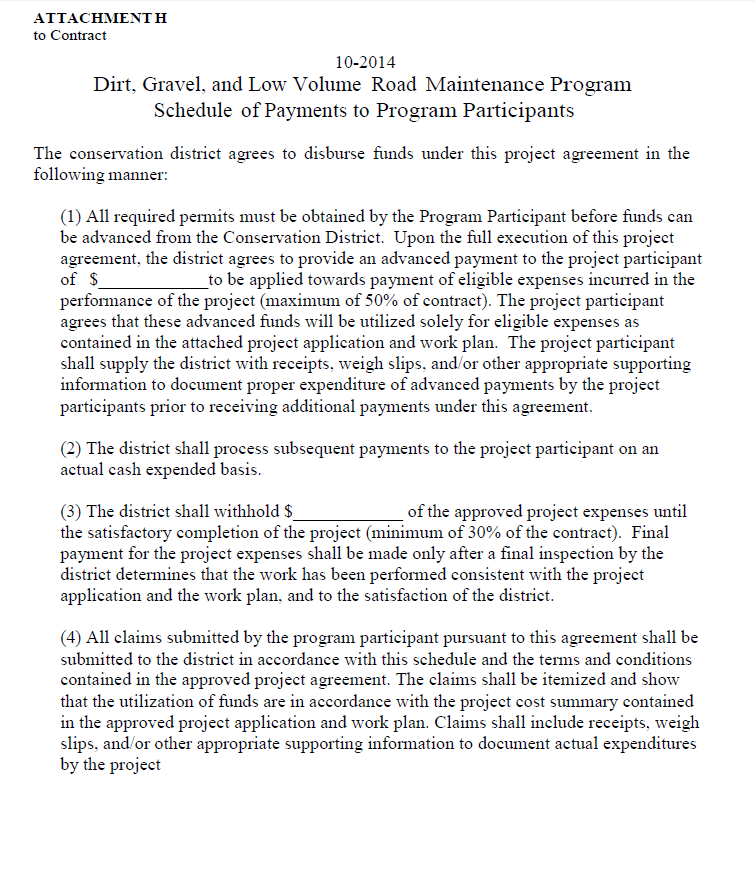 Can now be used to extend completion date.
Forms Update
Appendices
D.	New-hire Program Guide revised 	
E.	Grant Application, Work Plan & Instructions revised	
F.	Contract & Instructions	revised
G.	General Contract Provisions	
H.	Contract Amendment & Instructions revised
I.	Schedule Of Payments	
J.	Project Completion Report And Instructions revised 	
K.	Replenishment Request Form revised 	
L.	Traffic Count Validation/Instructions new	
M.Stream Crossing Evaluation/Instructions new
O.	Off Row Consent Form new
Project
Forms
Forms Update
J. Project Completion Report
Project Completion Report
Closeout summary of individual project
Encourage joint CD/grantee completion at final inspection.
Summarizes funding
Summarizes work
Signed by CD and grantee
Significant Changes
Forms Update
J. Project Completion Report
Significant Changes  - Why?

Old Form: ineffective summaries
Vegetation Management ______Sq Ft
Road Surface Stabilized _______Sq Ft
Ditch Stabilized	________ Sq Ft

New form allows for better ESMP tracking.
Forms Update
J. Project Completion Report
Expanded to front and back
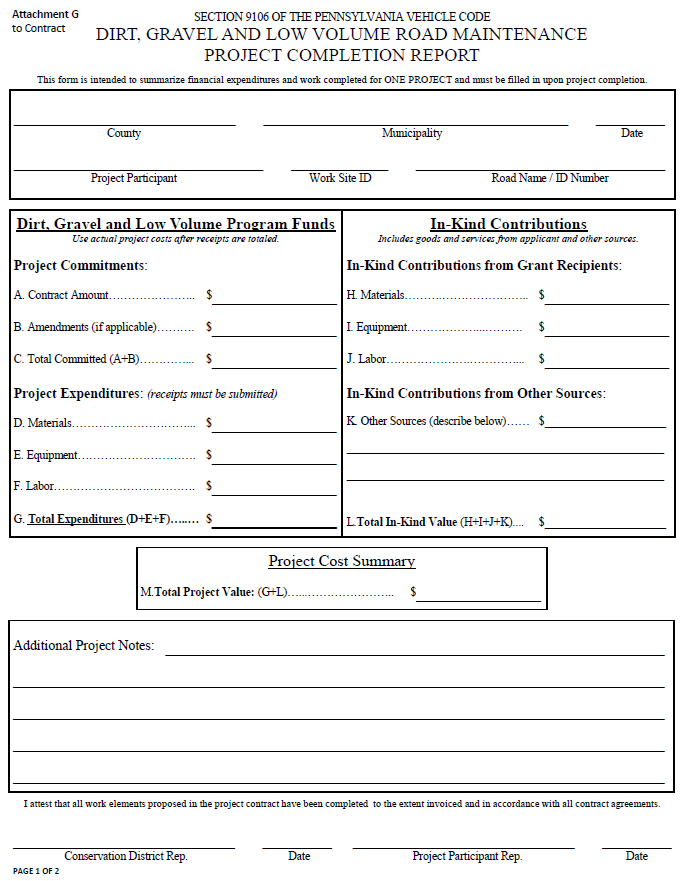 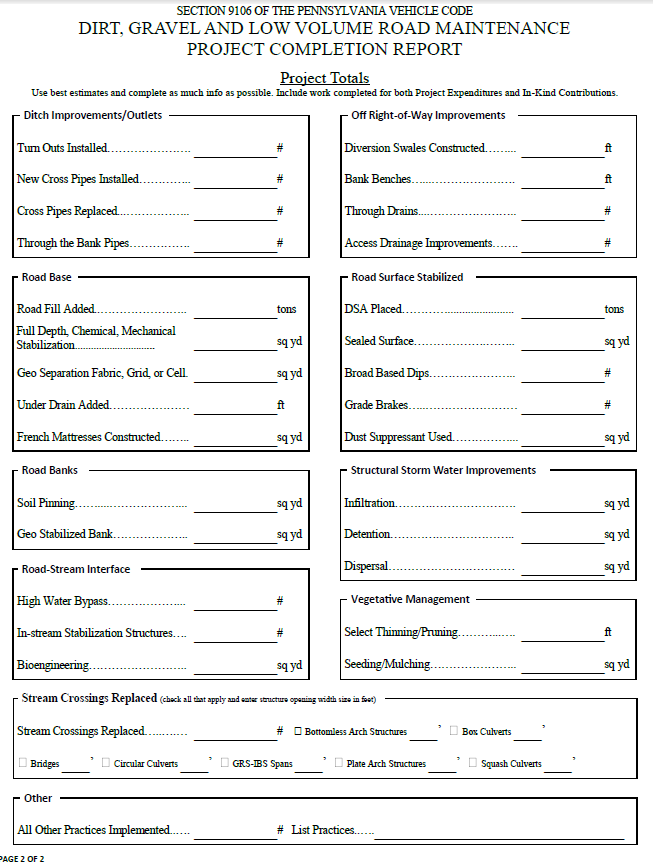 Project Info
ESM Practice Summary
Financial Summary
Notes and Signatures
Forms Update
J. Project Completion Report
Front Top
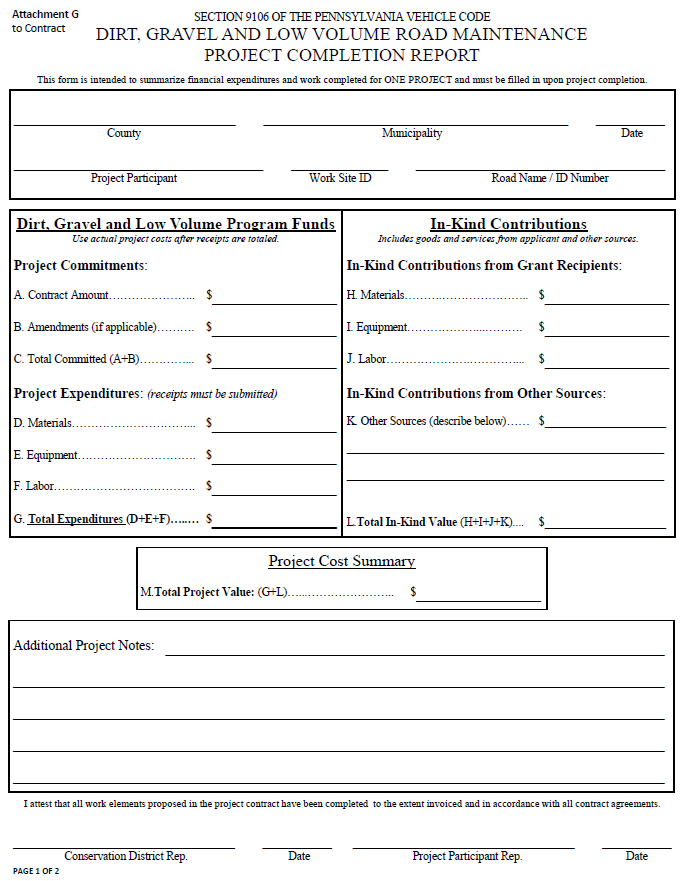 No changes to financial data
Forms Update
J. Project Completion Report
Front Back
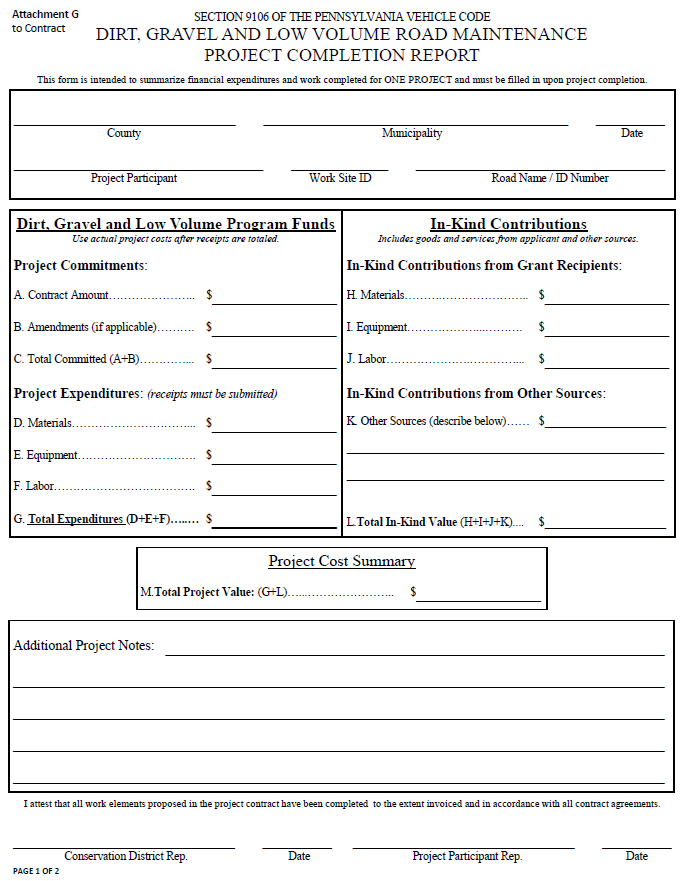 Space for notes
CD and Grantee Signatures
Forms Update
J. Project Completion Report
Back Top
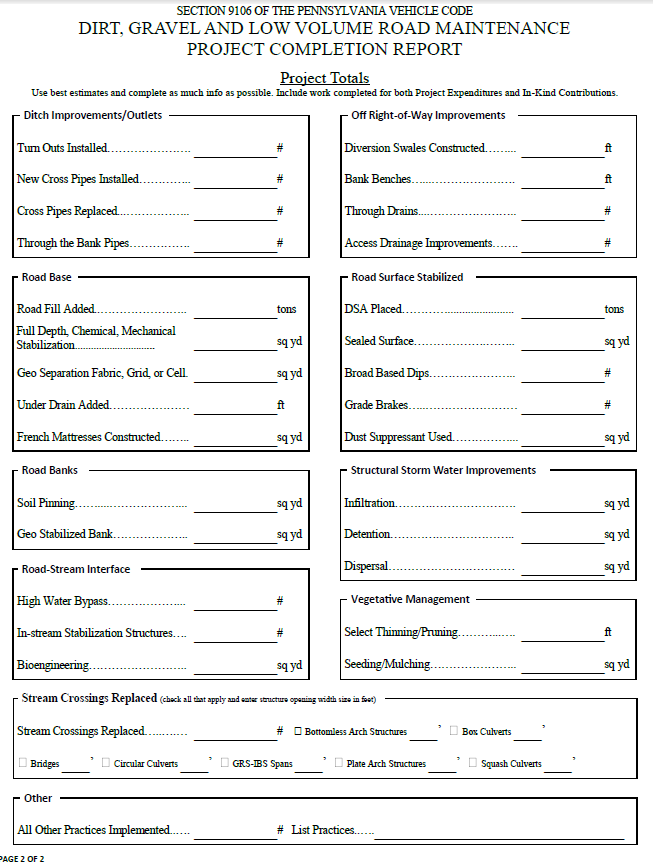 Forms Update
J. Project Completion Report
Back Bottom
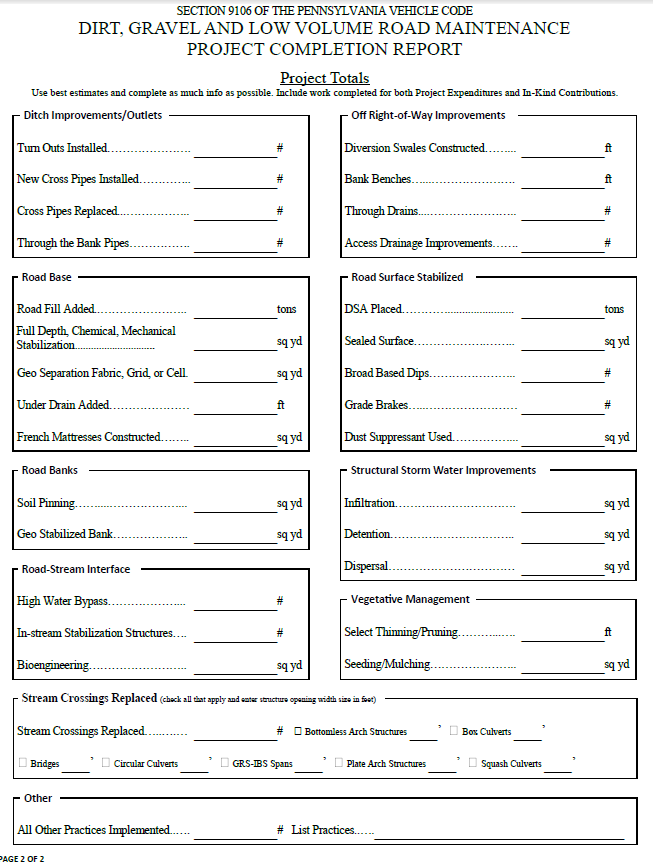 Forms Update
J. Project Completion Report
NEW Project Completion Report Instructions
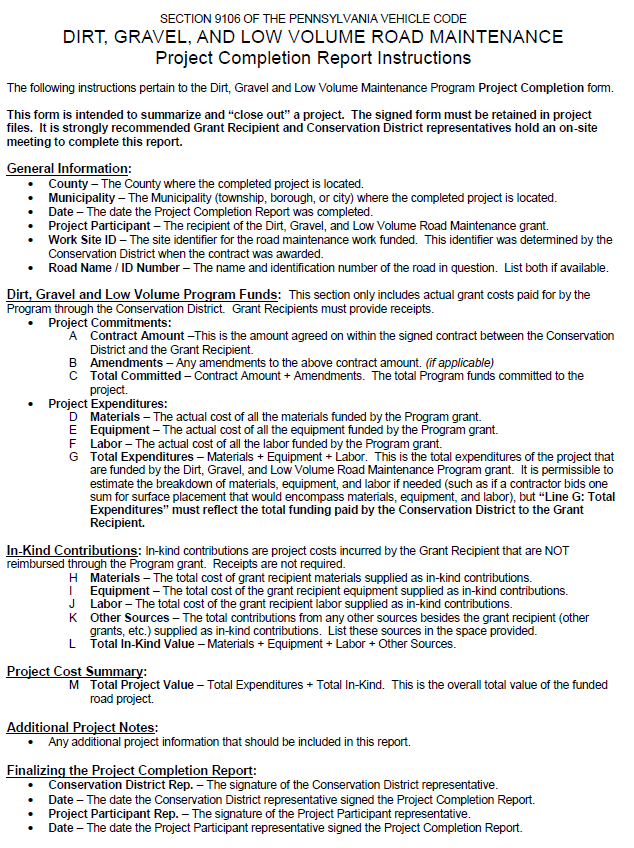 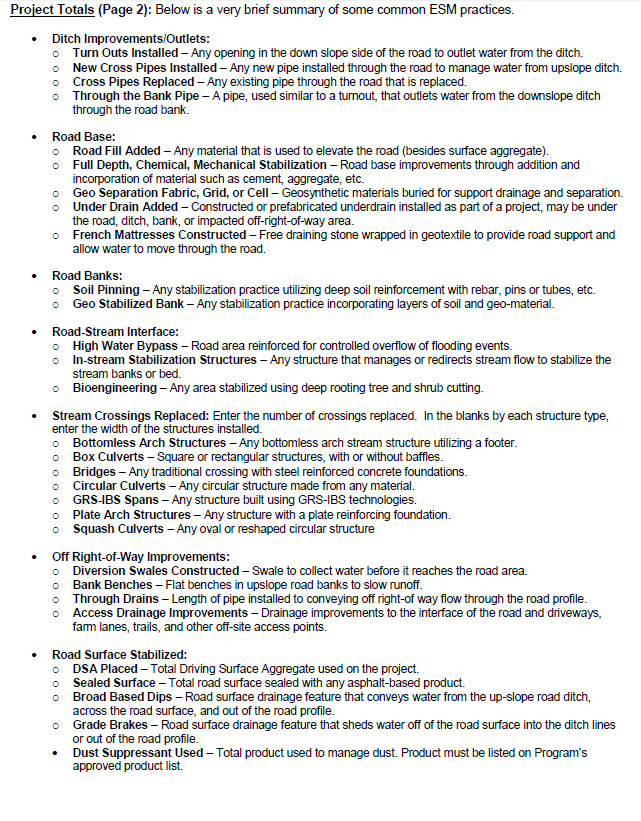 Forms Update
Appendices
D.	New-hire Program Guide revised 	
E.	Grant Application, Work Plan & Instructions revised	
F.	Contract & Instructions	revised
G.	General Contract Provisions	
H.	Contract Amendment & Instructions revised
I.	Schedule Of Payments	
J.	Project Completion Report And Instructions revised 	
K.	Replenishment Request Form revised 	
L.	Traffic Count Validation/Instructions new	
M.Stream Crossing Evaluation/Instructions new
O.	Off Row Consent Form new
Project
Forms
Forms Update
K. Replenishment
Replenishment used by Districts to request remaining funds from SCC 
Districts get 50% of allocation up front
Must request replenishment for reminder after funds are spent
Can be all at once, or in several requests
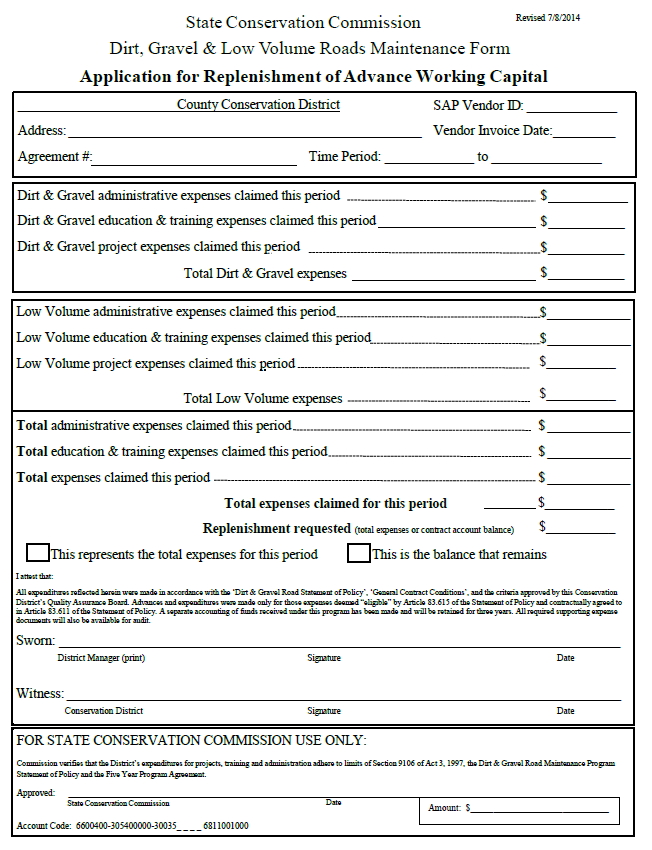 Forms Update
K. Replenishment
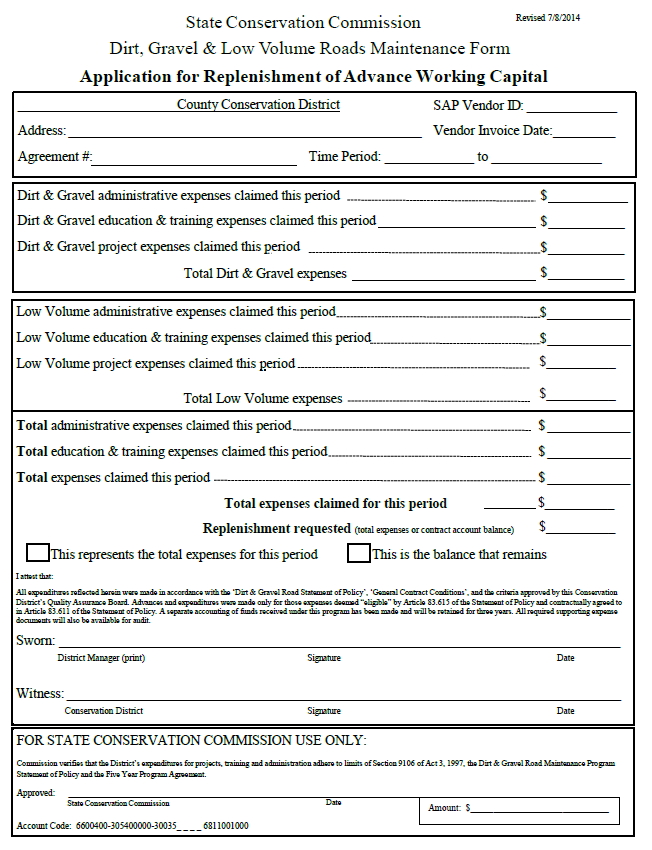 NEW form includes D&G and LVR funds
D&G/LVR funds , must be tracked separately
Can request D&G, LVR, or both using one form.
Forms Update
K. Replenishment
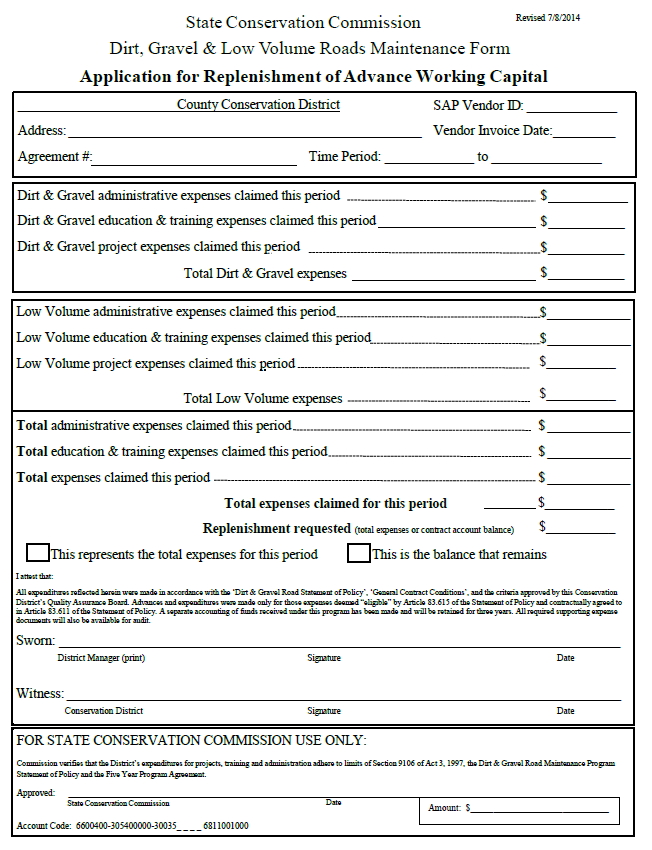 Top
Forms Update
K. Replenishment
Bottom
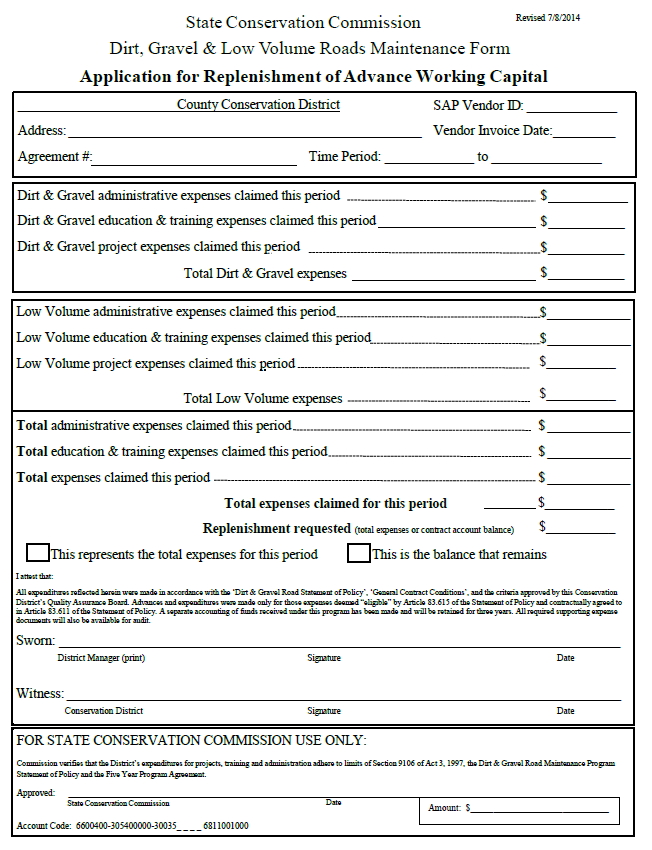 This form goes to Roy Richardson at SCC.
Forms Update
Appendices
D.	New-hire Program Guide revised 	
E.	Grant Application, Work Plan & Instructions revised	
F.	Contract & Instructions	revised
G.	General Contract Provisions	
H.	Contract Amendment & Instructions revised
I.	Schedule Of Payments	
J.	Project Completion Report And Instructions revised 	
K.	Replenishment Request Form revised 	
L.	Traffic Count Validation/Instructions new	
M.Stream Crossing Evaluation/Instructions new
O.	Off Row Consent Form new
Project
Forms
Forms Update
L. Traffic Count Form
LVRs must have less than 500 vehicles per day
Traffic must be validated before a contract can be signed.
More Info: 
Details in Manual.
10/23 LVR webinar and presentation on Center website.
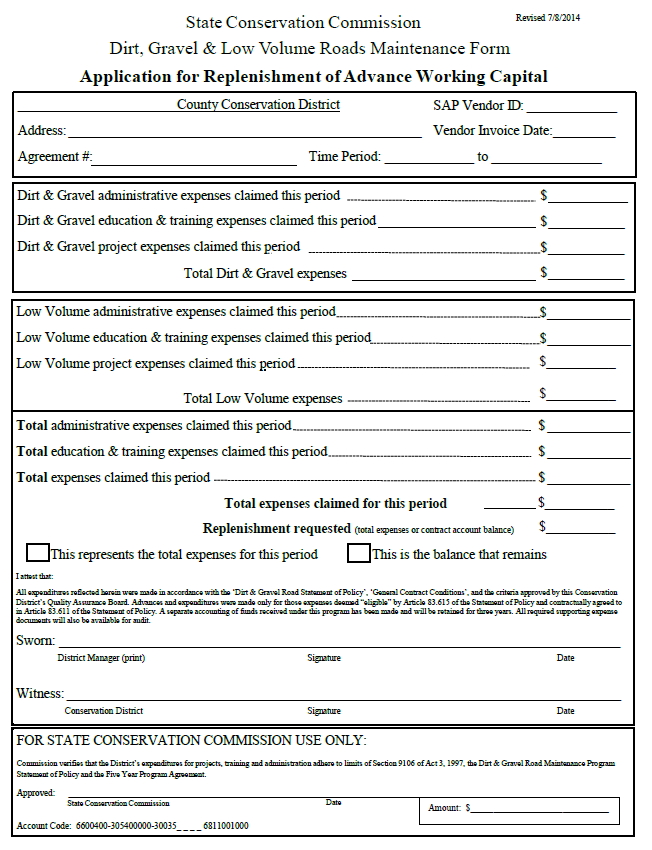 Forms Update
L. Traffic Count Form
Front
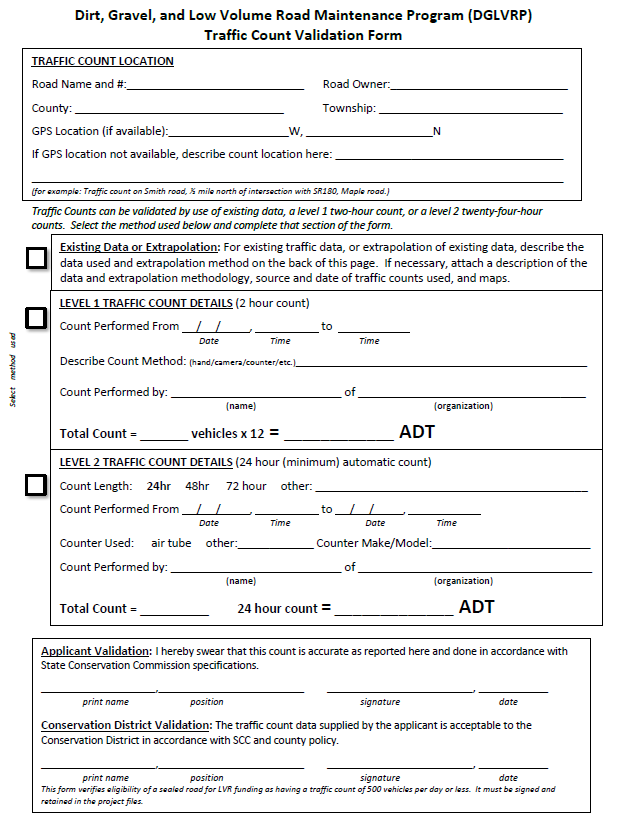 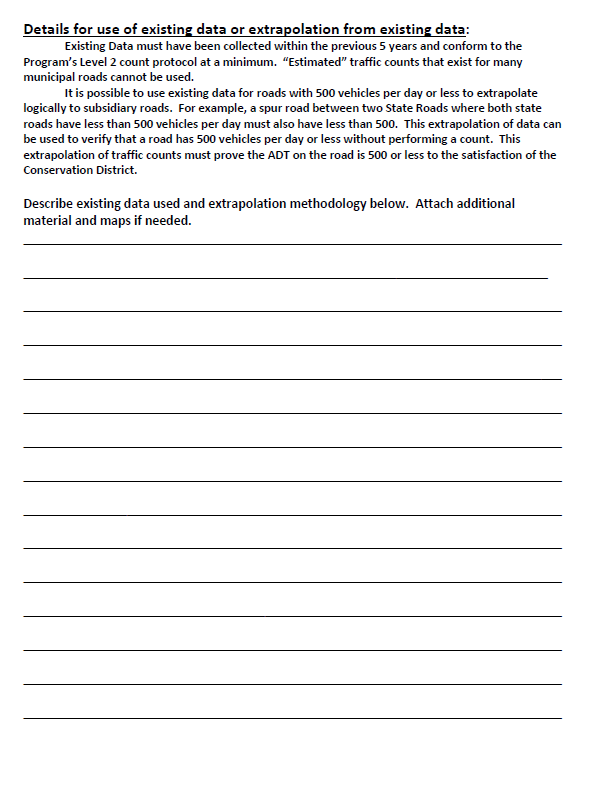 Back
Road location
Use Existing counts (back)
Level 1 count: 2-hours
Level 2 count: 24-hours
Instructions
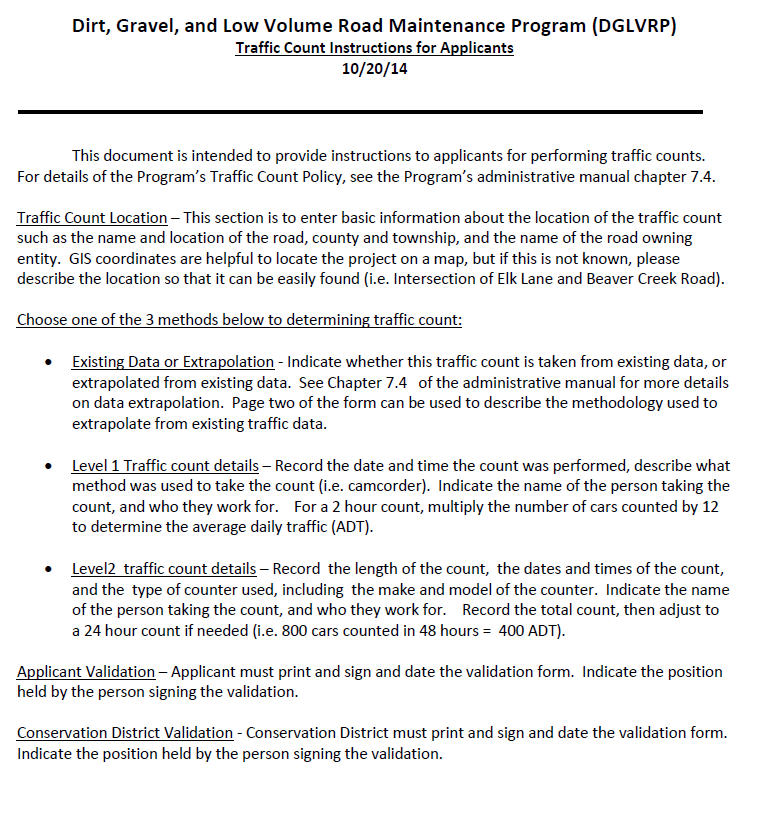 Signatures
Forms Update
Appendices
D.	New-hire Program Guide revised 	
E.	Grant Application, Work Plan & Instructions revised	
F.	Contract & Instructions	revised
G.	General Contract Provisions	
H.	Contract Amendment & Instructions revised
I.	Schedule Of Payments	
J.	Project Completion Report And Instructions revised 	
K.	Replenishment Request Form revised 	
L.	Traffic Count Validation/Instructions new	
M. Stream Crossing Evaluation/Instructions new
O.	Off Row Consent Form new
Project
Forms
Forms Update
M. Stream Crossing Replacement Form
NEW policy for replacing culverts and bridges.
Applies to both D&G and LVR projects.
Limits replacements to areas where structure is causing problem with stream.
Forms Update
M. Stream Crossing Replacement Form
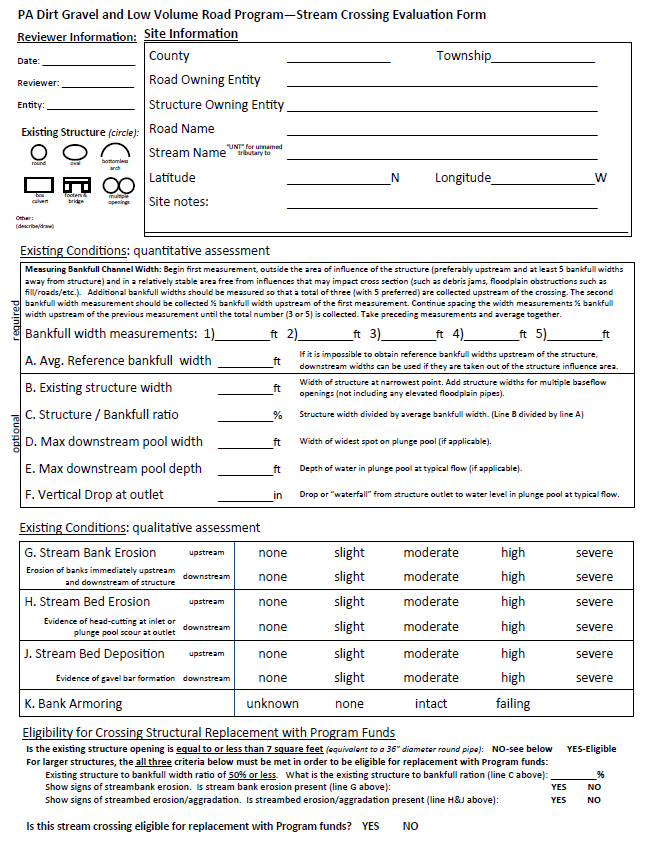 Details in manual, and likely future Webinar topic.
Site Info
Site Evaluation: width considerations
Site Evaluation: erosion considerations
Eligibility Determination
Forms Update
Appendices
D.	New-hire Program Guide revised 	
E.	Grant Application, Work Plan & Instructions revised	
F.	Contract & Instructions	revised
G.	General Contract Provisions	
H.	Contract Amendment & Instructions revised
I.	Schedule Of Payments	
J.	Project Completion Report And Instructions revised 	
K.	Replenishment Request Form revised 	
L.	Traffic Count Validation/Instructions new	
M.Stream Crossing Evaluation/Instructions new
O.	Off Row Consent Form new
Project
Forms
Forms Update
O. Off Right-of-way Consent Form
Written permission needed when:
Working outside the right-of-way
Impacting landowners (discharging pipe, etc.)
Districts can use their own form, or the example provided here, but must use something!
Forms Update
O. Off Right-of-way Consent Form
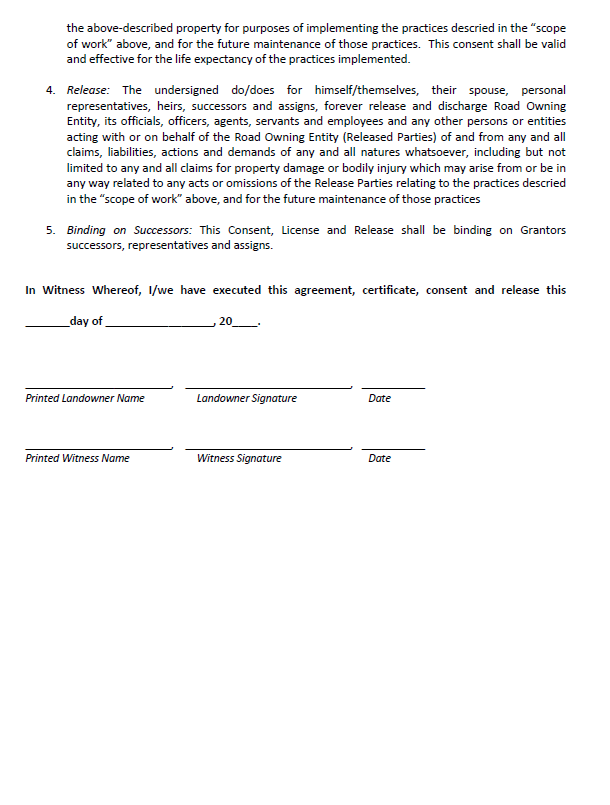 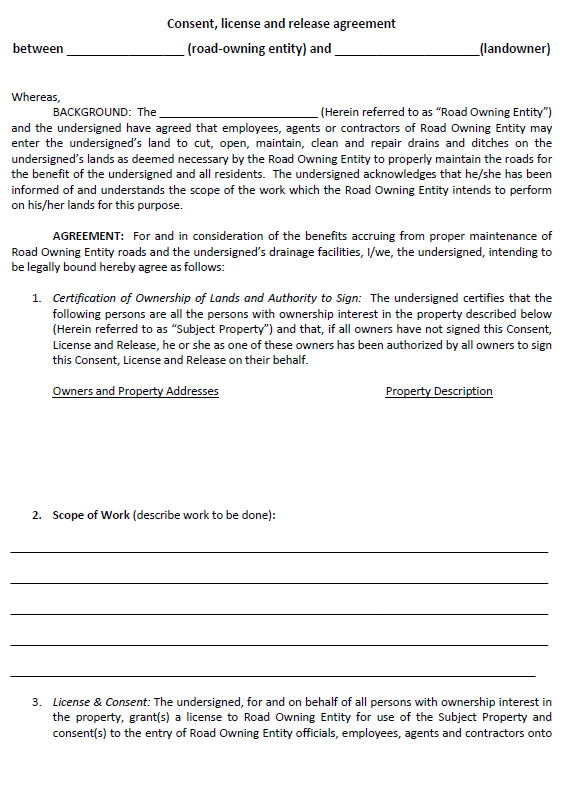 A.	Dirt Gravel, And Low Volume Road Program Law 9106
B.	Commission Statement Of Policy	
C.	5 Year Agreement Between Districts And Commission
D.	New-hire Program Guide revised 	
E.	Grant Application, Work Plan & Instructions revised	
F.	Contract & Instructions	revised
G.	General Contract Provisions	
H.	Contract Amendment & Instructions revised
I.	Schedule Of Payments	
J.	Project Completion Report And Instructions revised 	
K.	Replenishment Request Form revised 	
L.	Traffic Count Validation/Instructions new	
M.	Stream Crossing Evaluation/Instructions new
N.	DSA Specification And Certification
O.	Off Row Consent Form new 	
P.	QAQC Documents
Q.	Project Ranking Criteria	
R.	Allocation Formula Details
S.	Definitions
T.	Contact Information
Forms Update
E. Grant App, Work plan, Instructions
When do I start using the new forms…?

NOW!

Finish out current contracts with old forms, use new forms for 2015 projects.
Forms Update
GIS Update
2014 Summary Report due 1/15/15 using old DGRoads GIS system

New GIS system under development
Web-based
Will include new forms
Expected transition late spring 2015
Poll
Future Webinar Topics?
Stream Crossing Replacement Policy
DSA Clearinghouse
New and updated policies in manual
QAQC process restart
Administrative Issues
GIS Update / Demo
Prevailing Wage
Permit Issues
Project oversight
ESM specifics
Urban LVR BMPs
http://metrocount.com
77
Poll
Future Webinar Topics?
http://metrocount.com
78
Links
Admin Manual (w/forms)
Individual Forms
Webinar recordings and presentations
http://metrocount.com
79